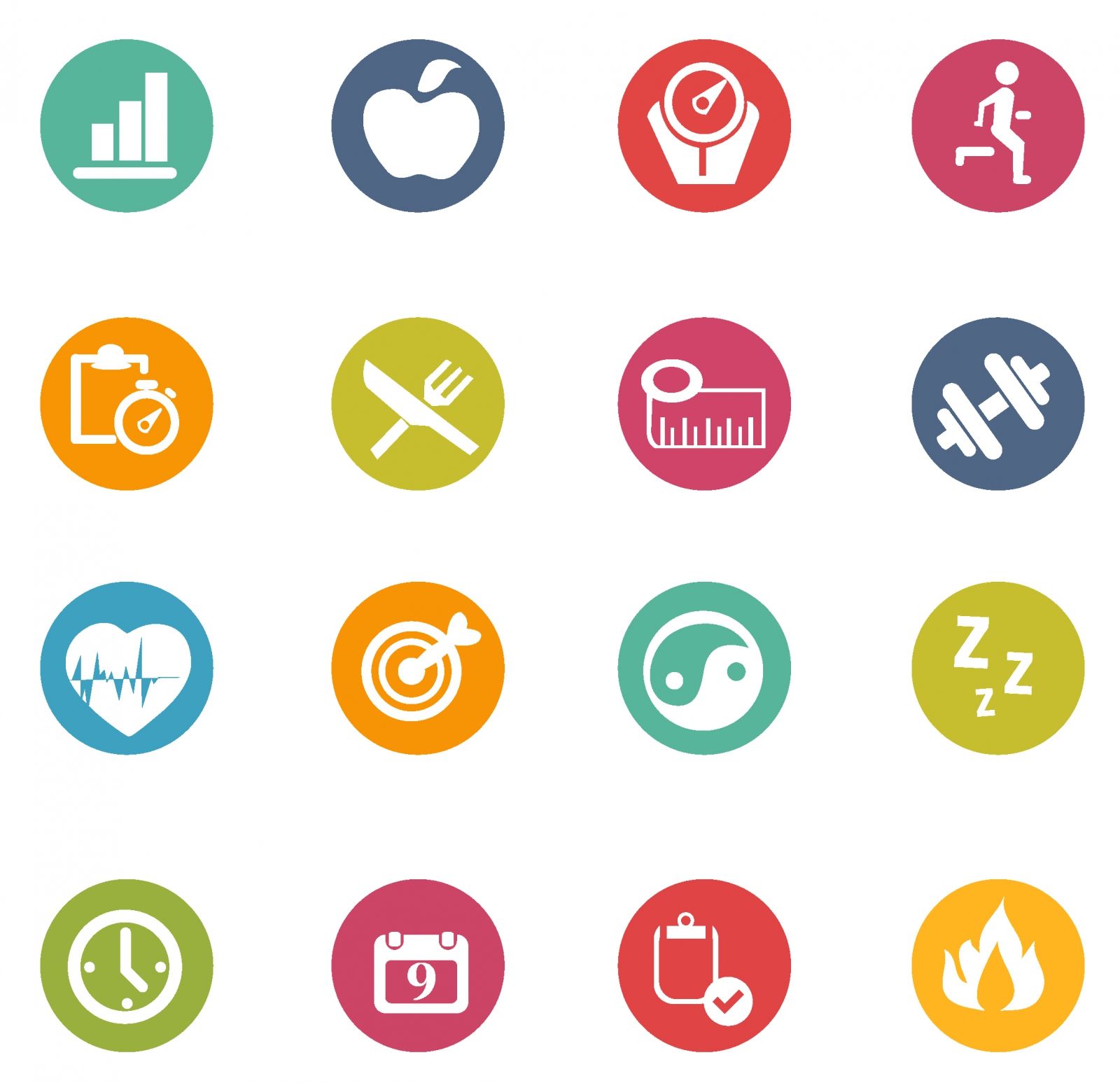 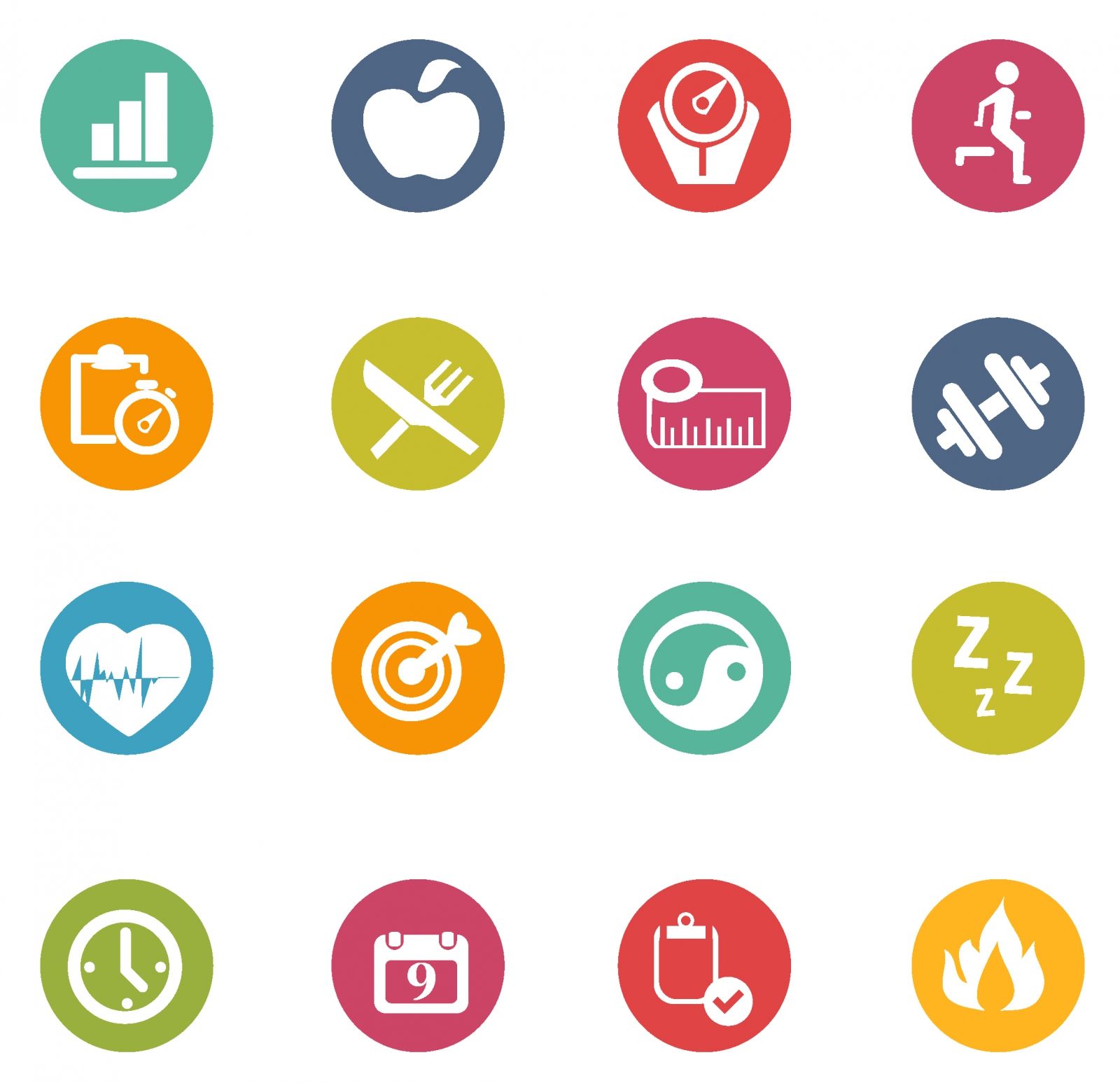 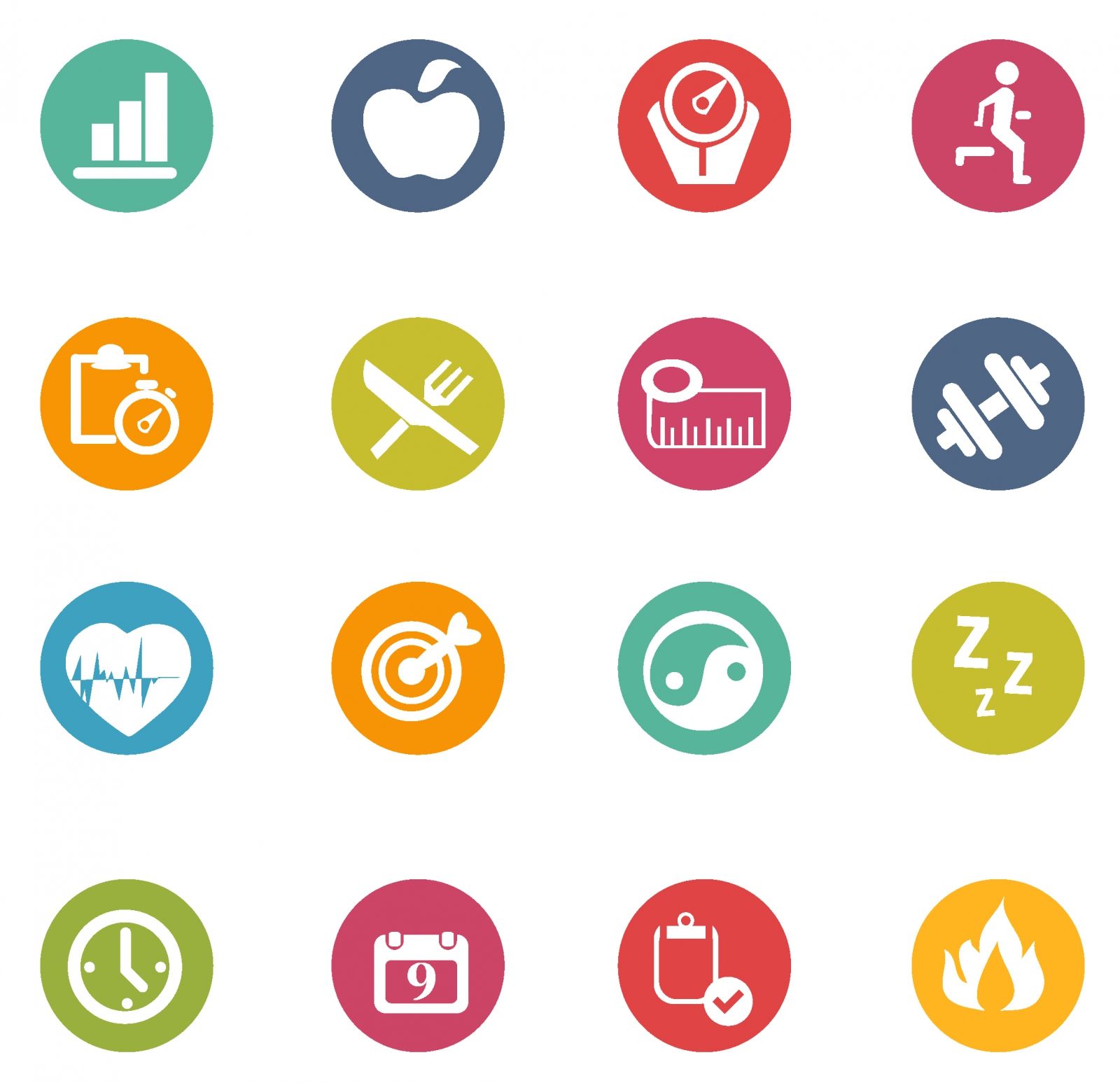 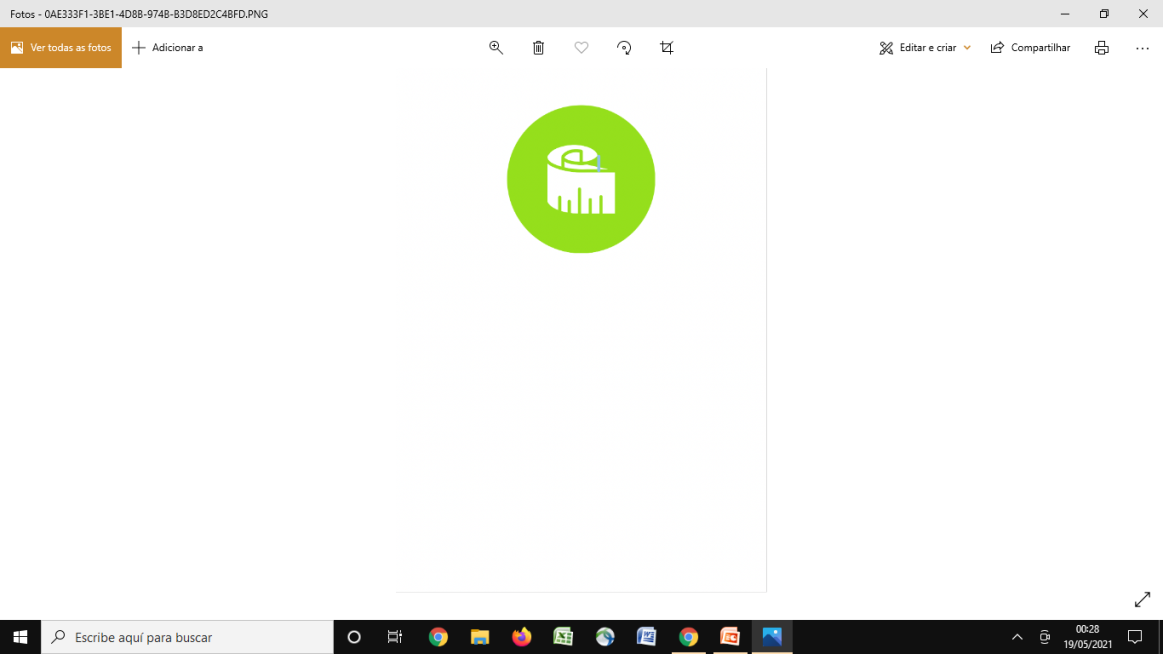 MANUAL PARA CRIAÇÃO DE KAHOOT
Universidade de São Paulo
Faculdade de Saúde Pública
Vigilância Alimentar e Nutricional na Linha de Cuidado para Sobrepeso e Obesidade
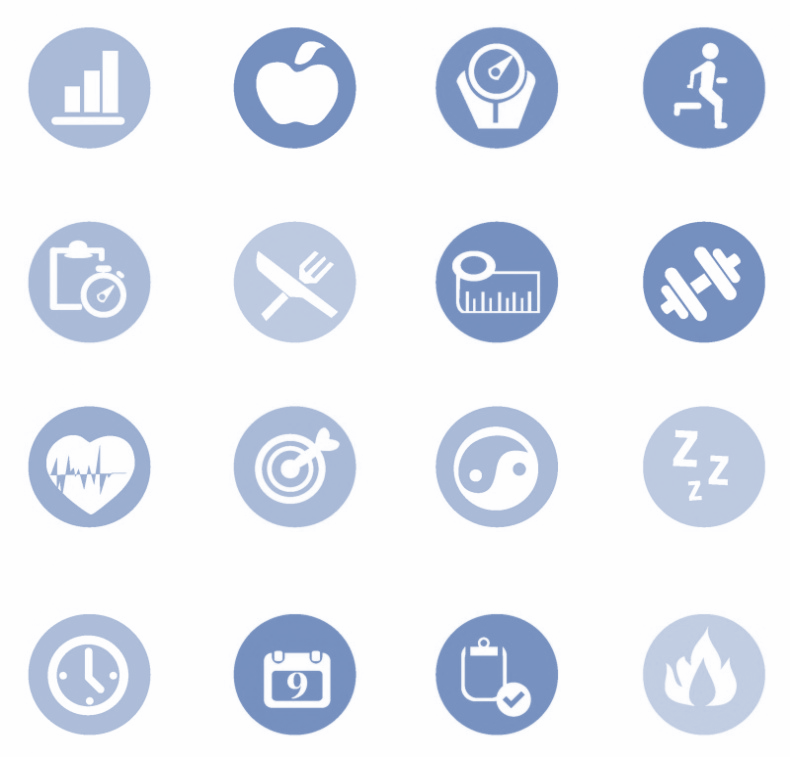 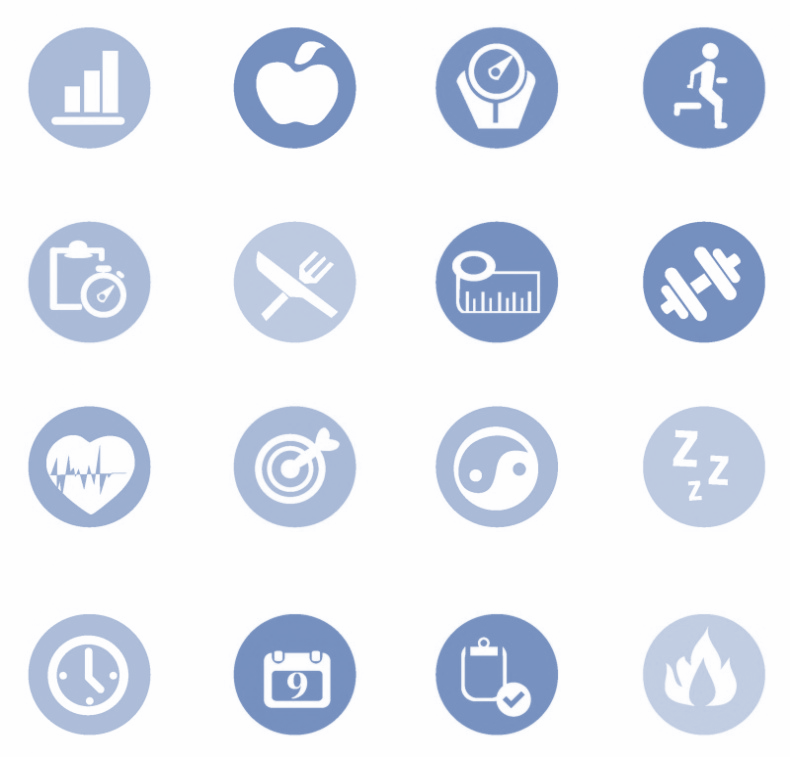 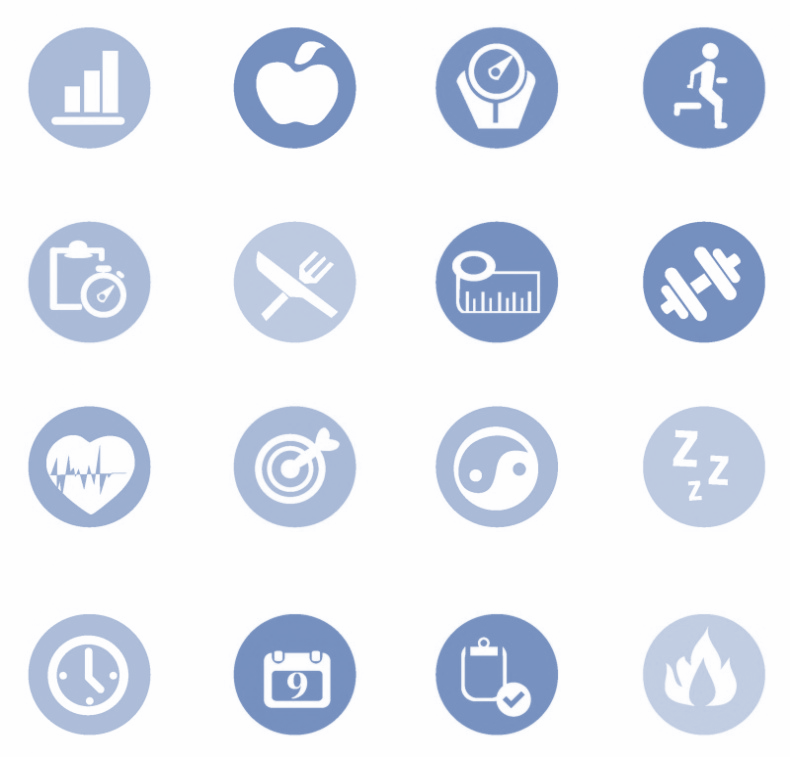 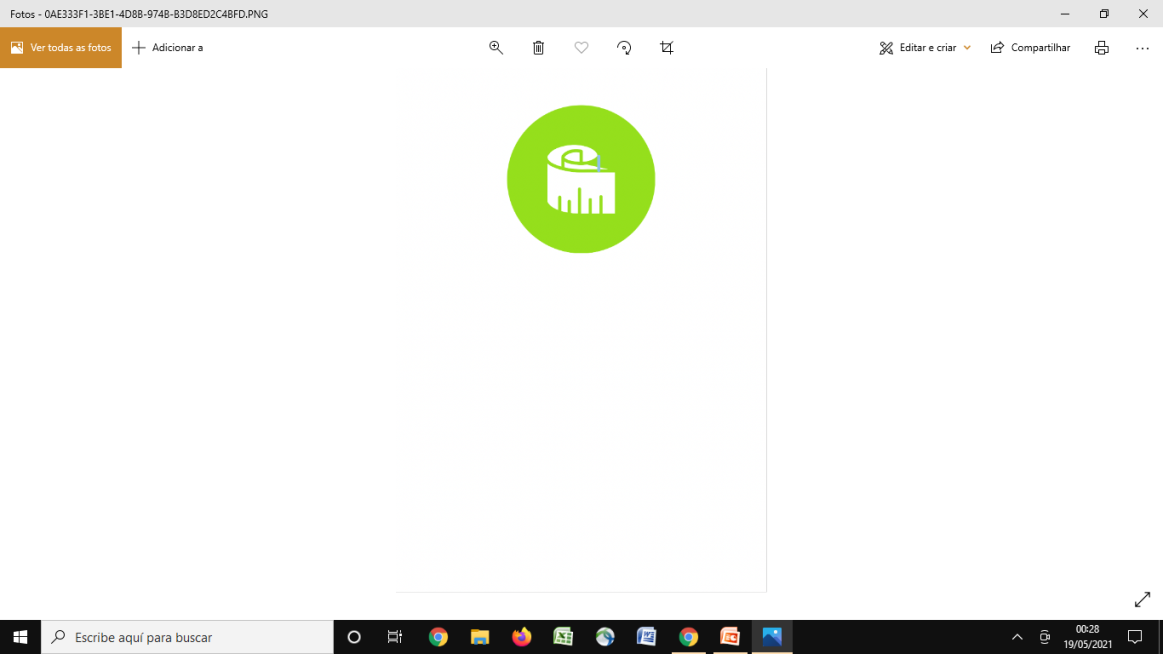 Passo 1
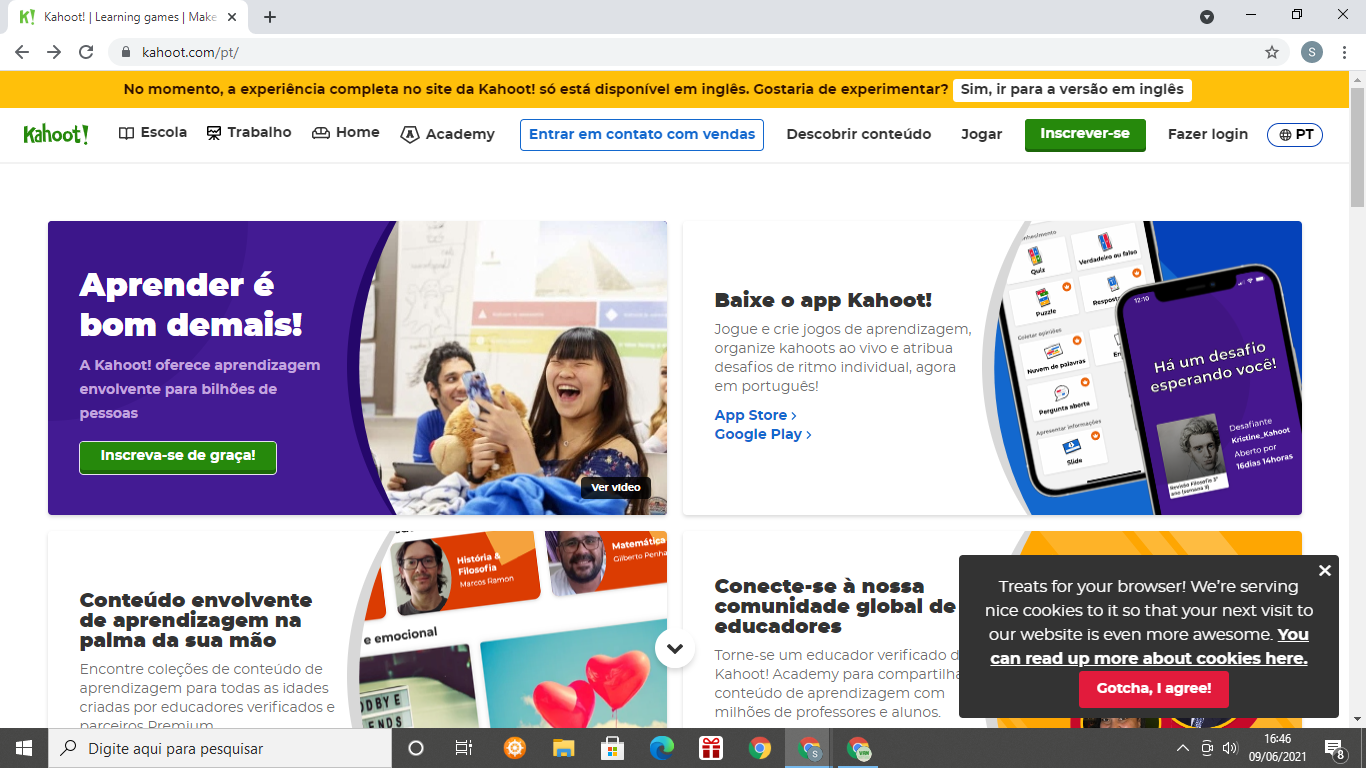 Acessar:
https://kahoot.com/pt/

Clicar em Inscrever-se gratuitamente
Vigilância Alimentar e Nutricional na Linha de Cuidado para Sobrepeso e Obesidade
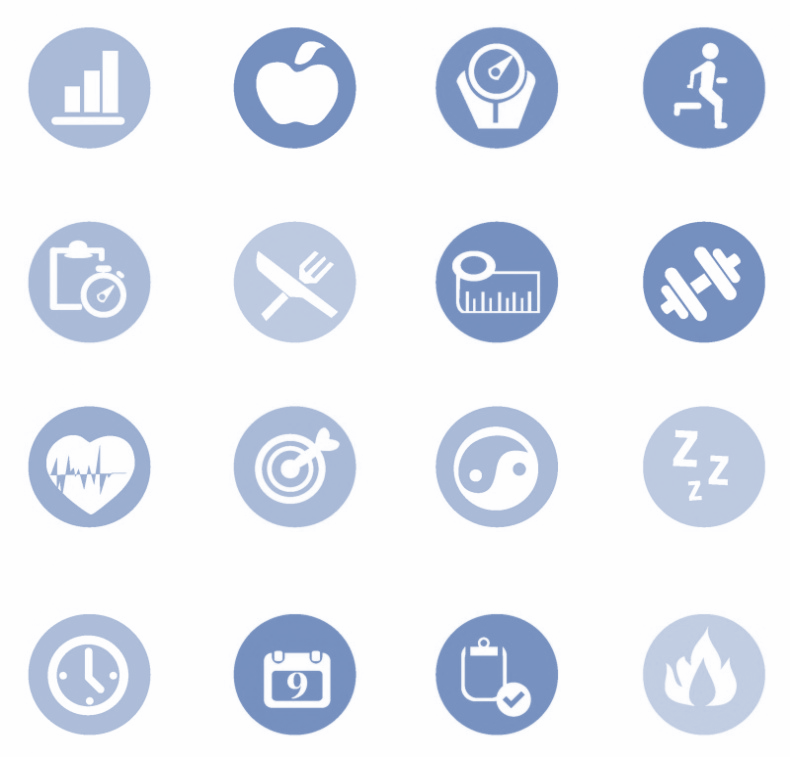 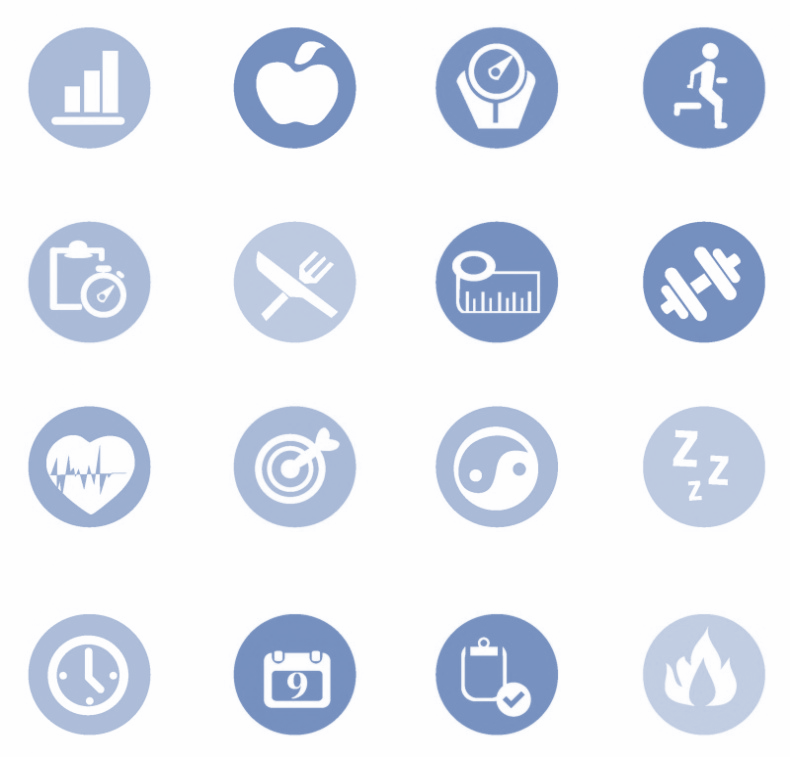 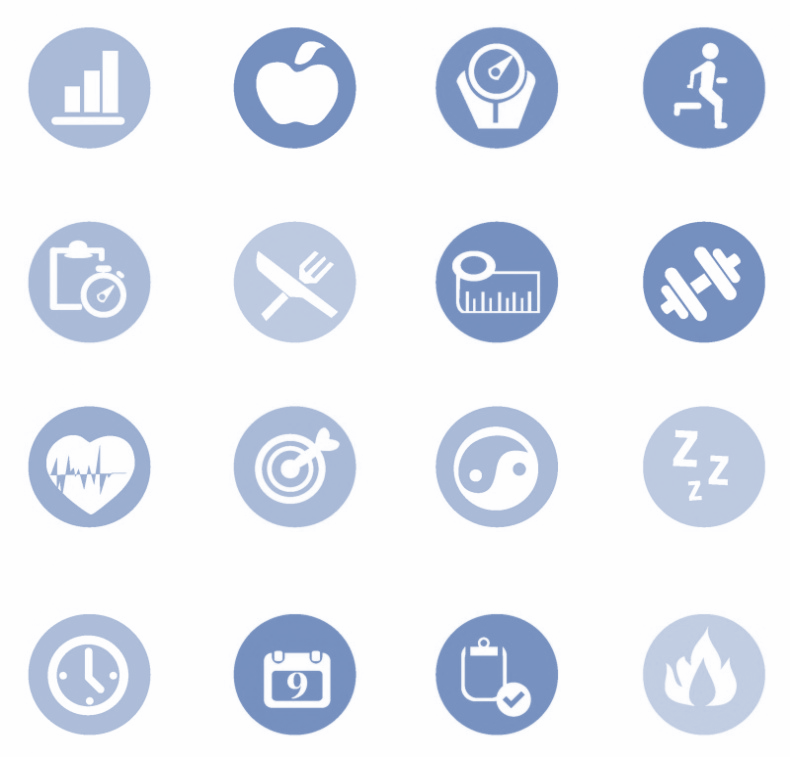 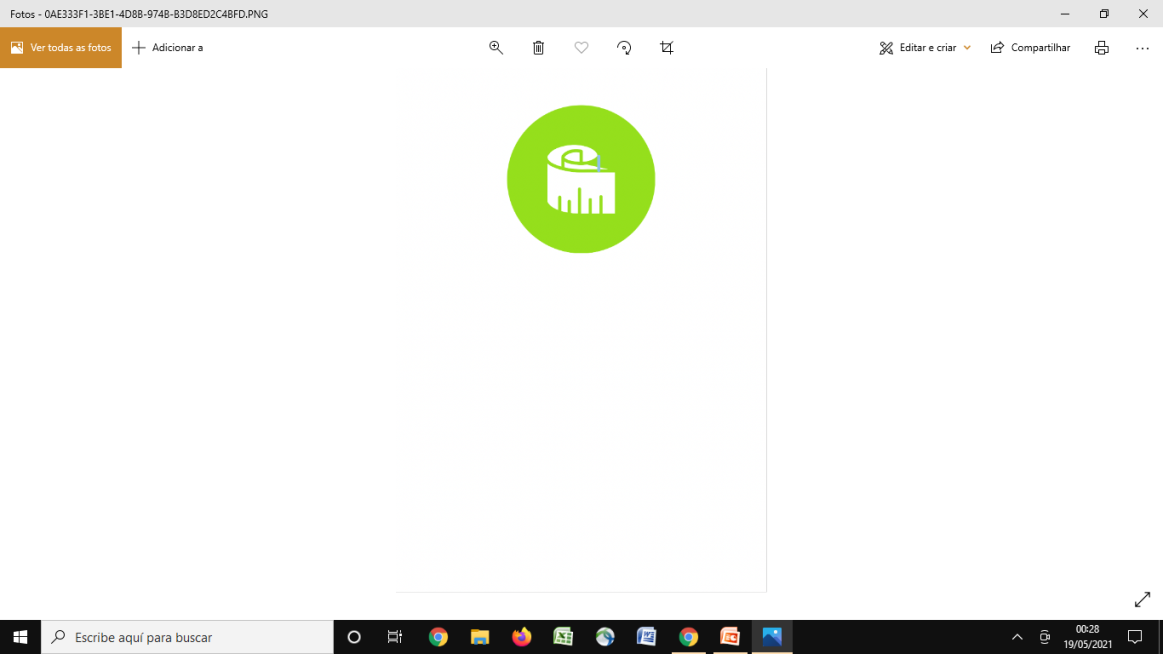 Passo 2
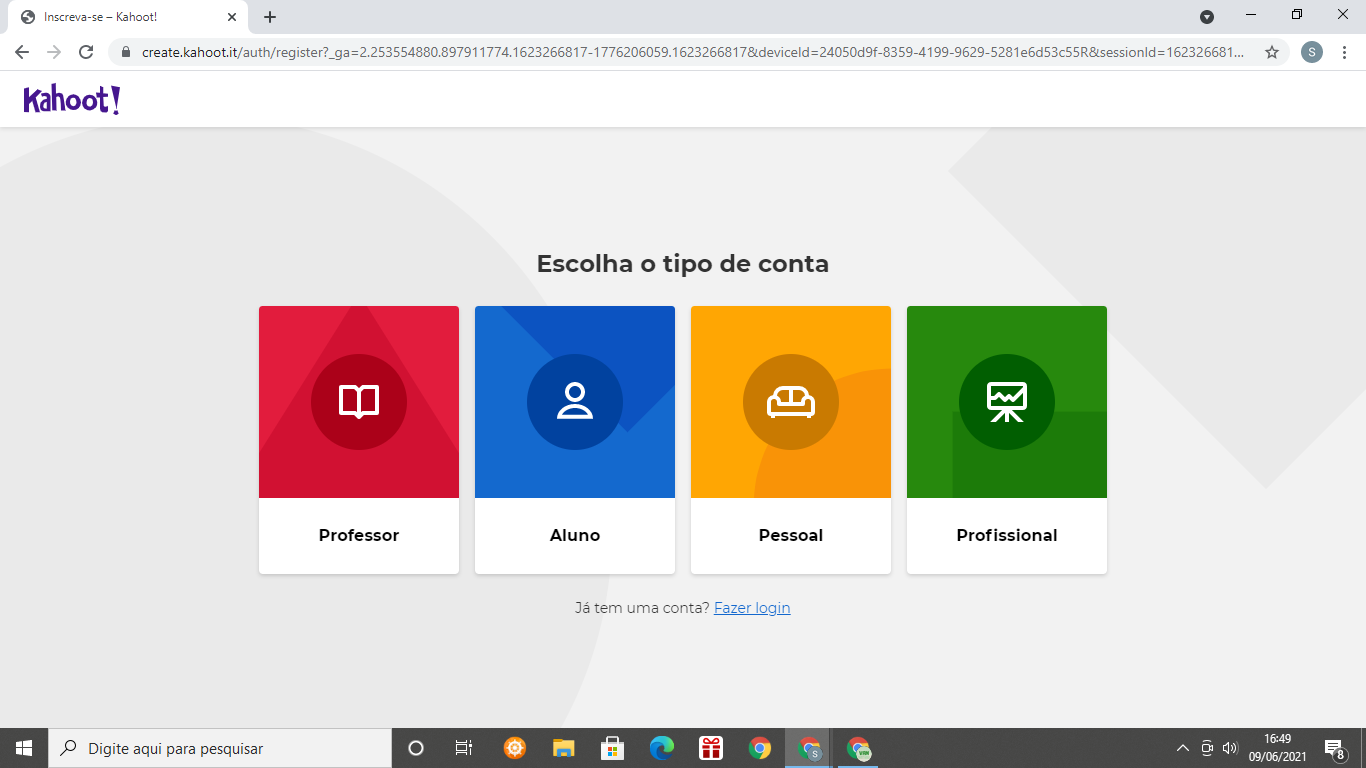 Criar sua conta
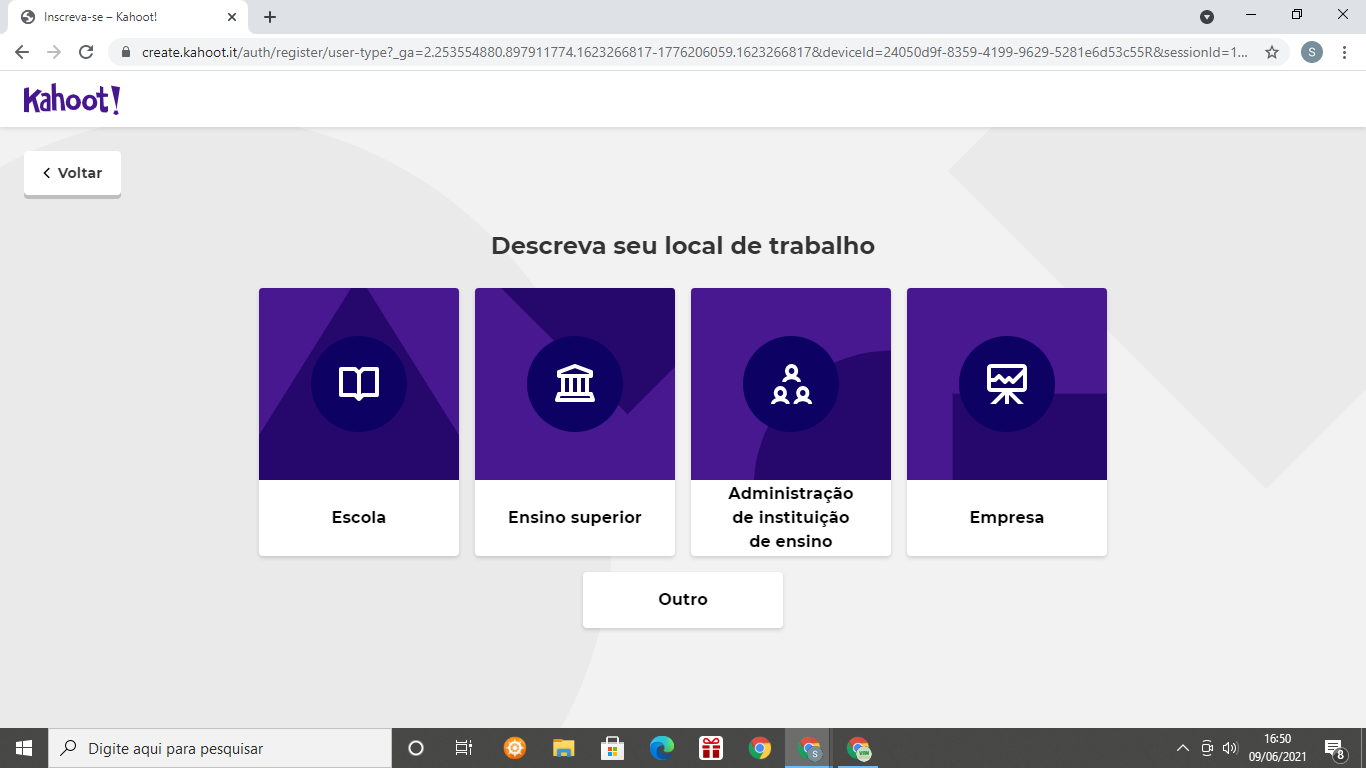 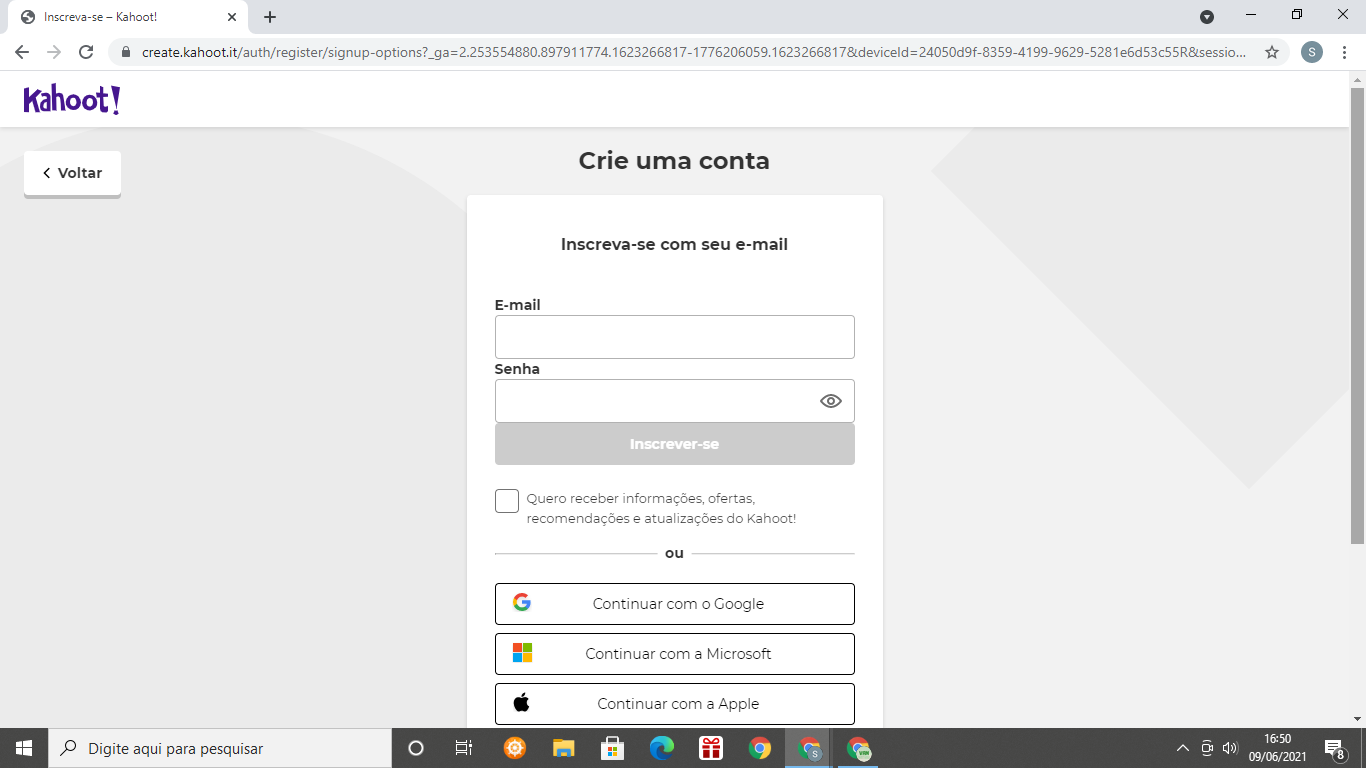 Vigilância Alimentar e Nutricional na Linha de Cuidado para Sobrepeso e Obesidade
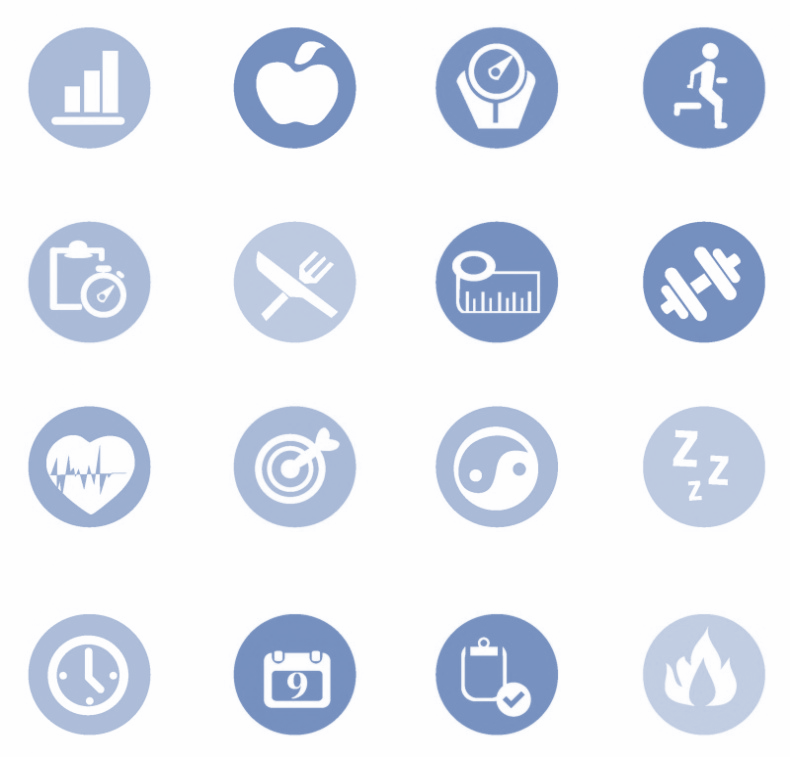 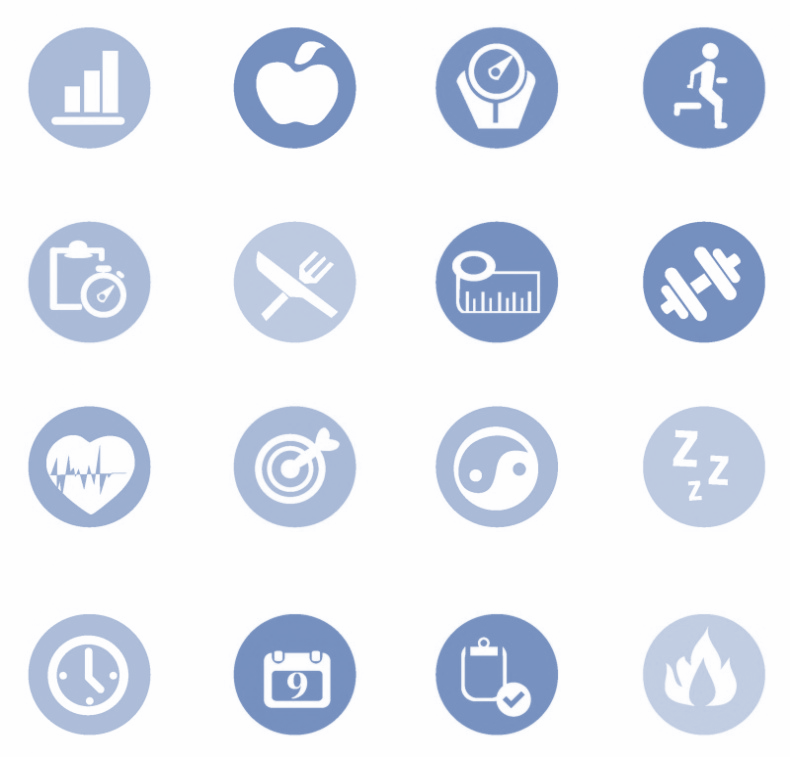 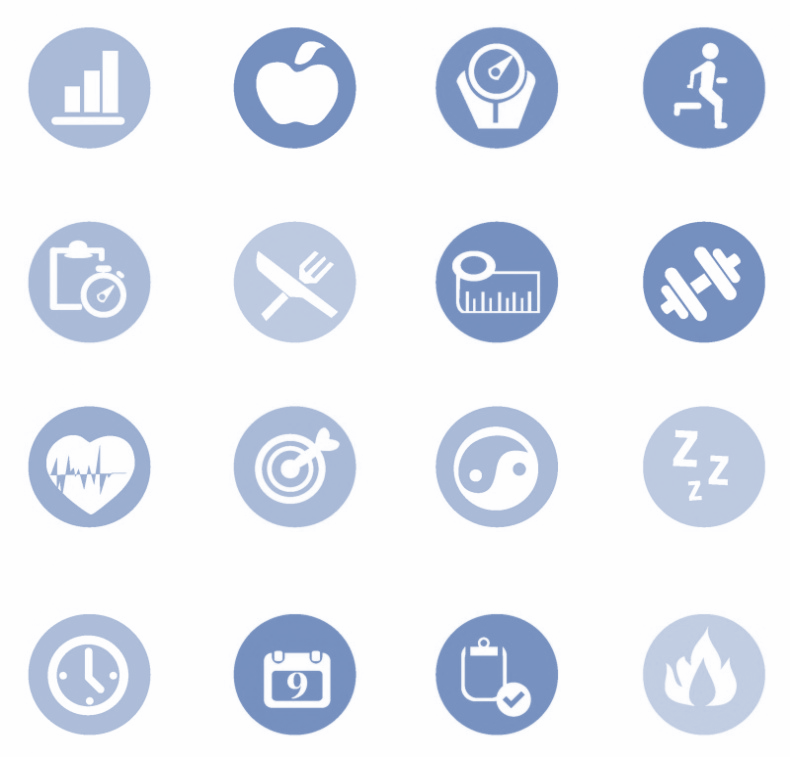 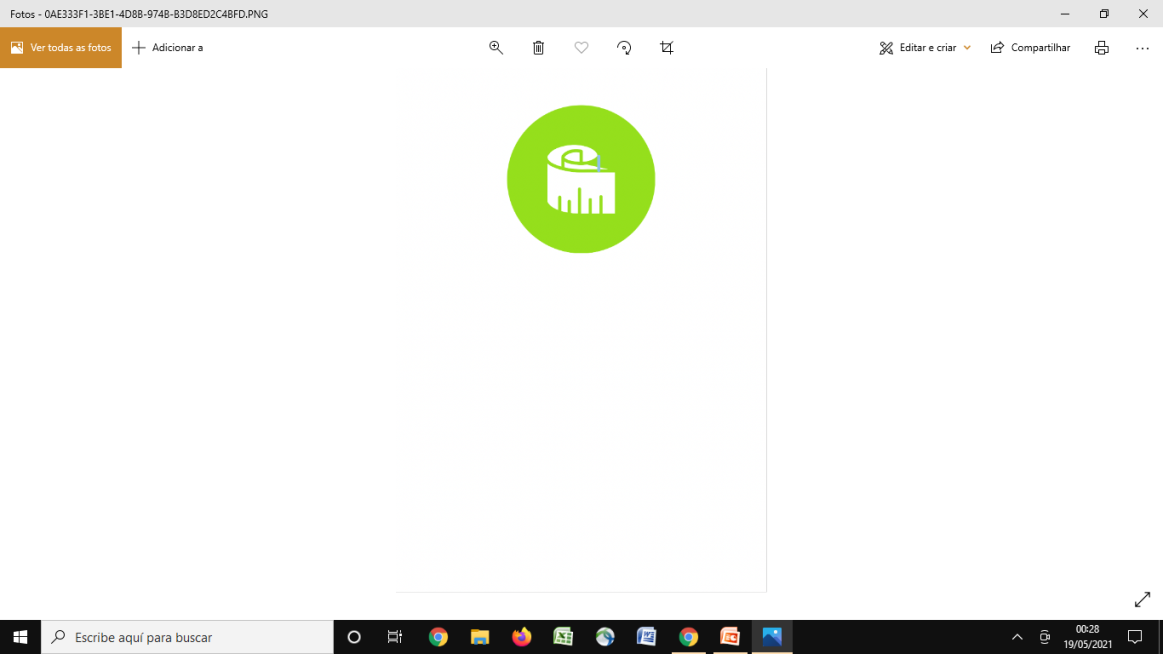 Passo 3
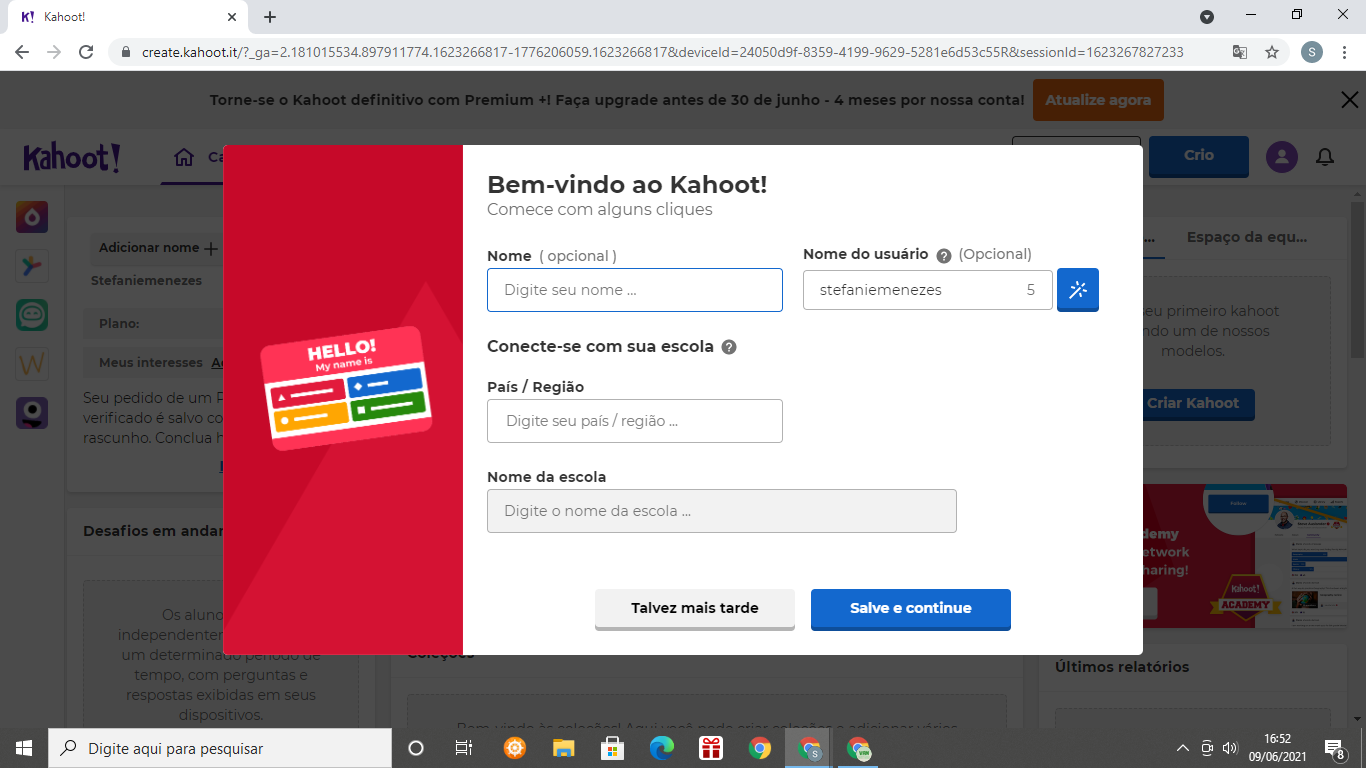 Configurar sua conta
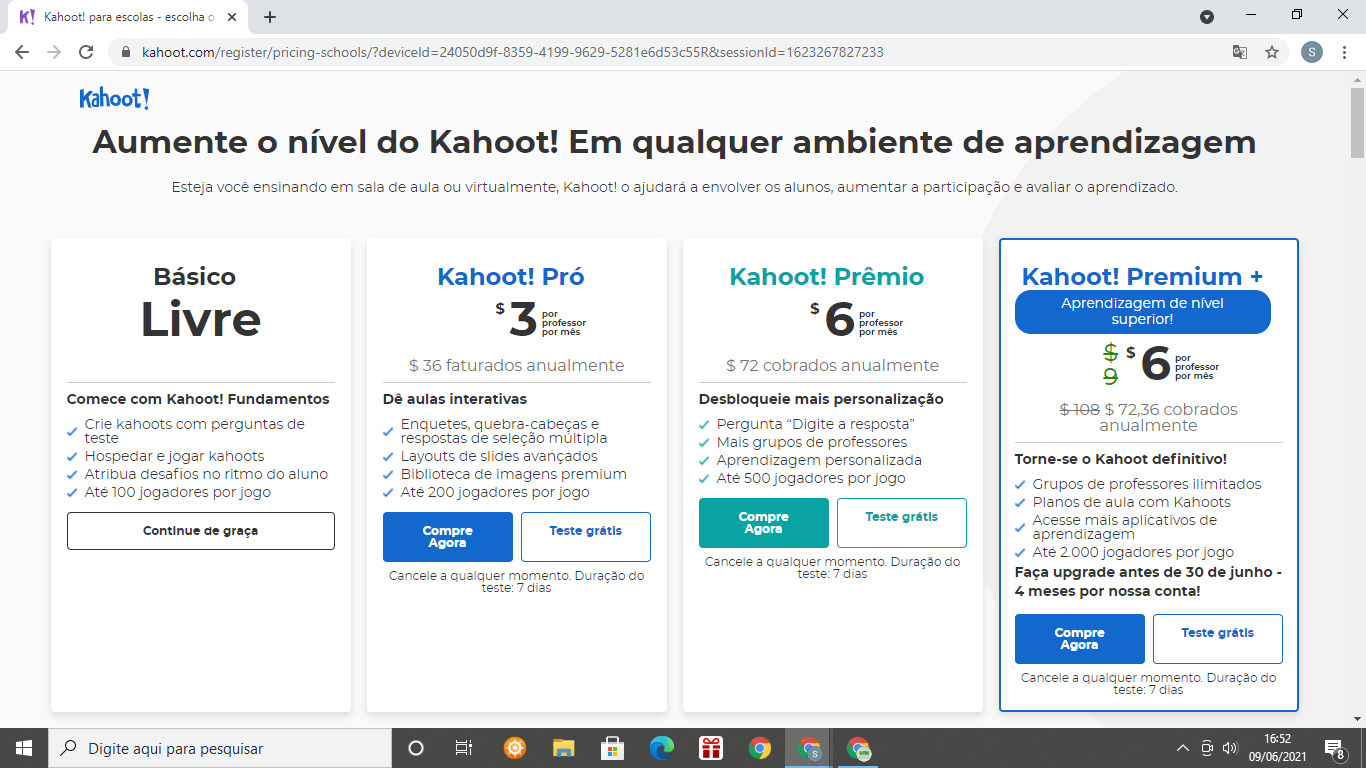 Opcional completar esses dados
Vigilância Alimentar e Nutricional na Linha de Cuidado para Sobrepeso e Obesidade
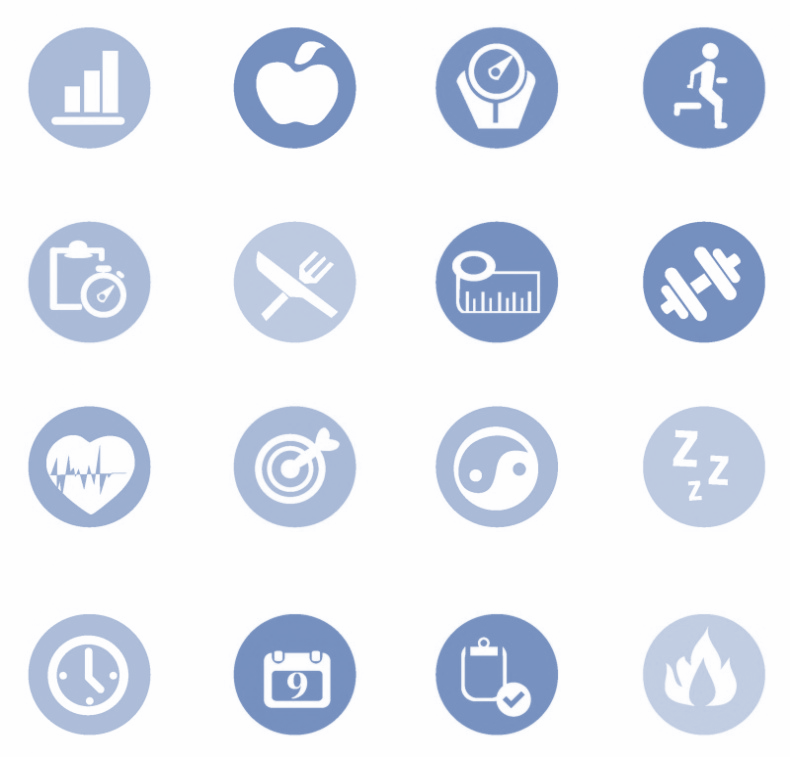 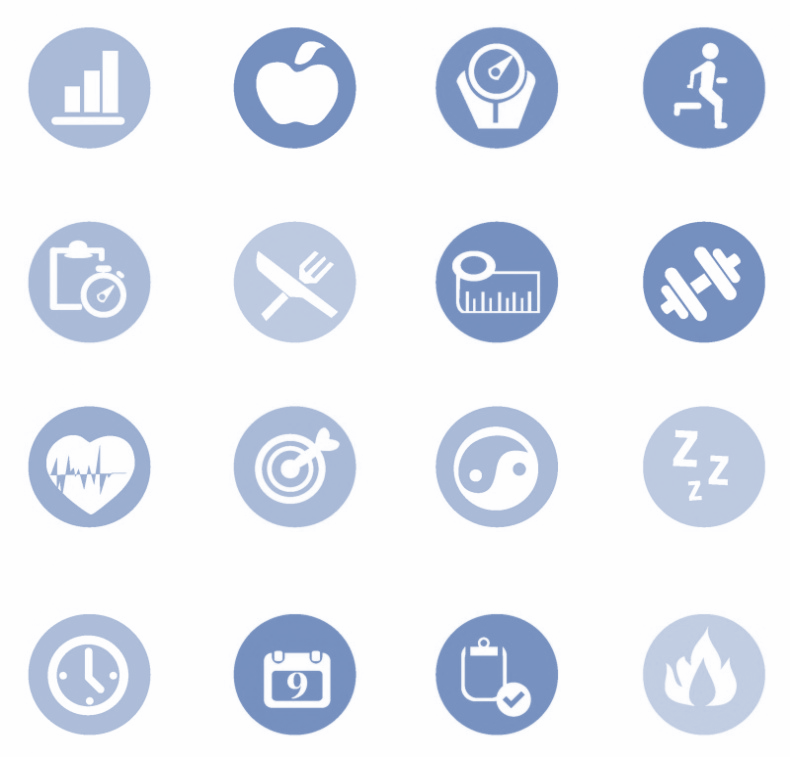 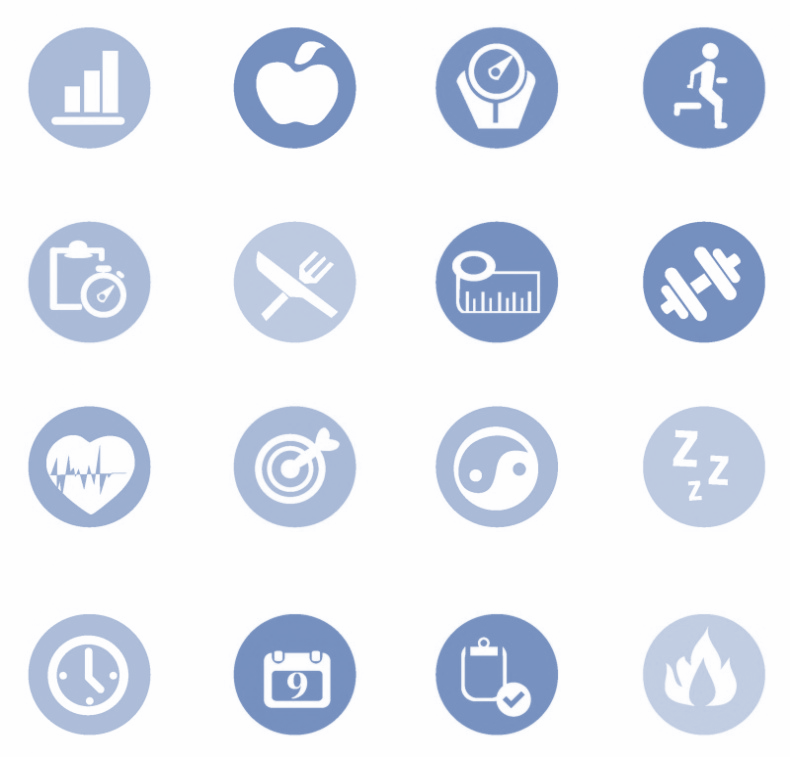 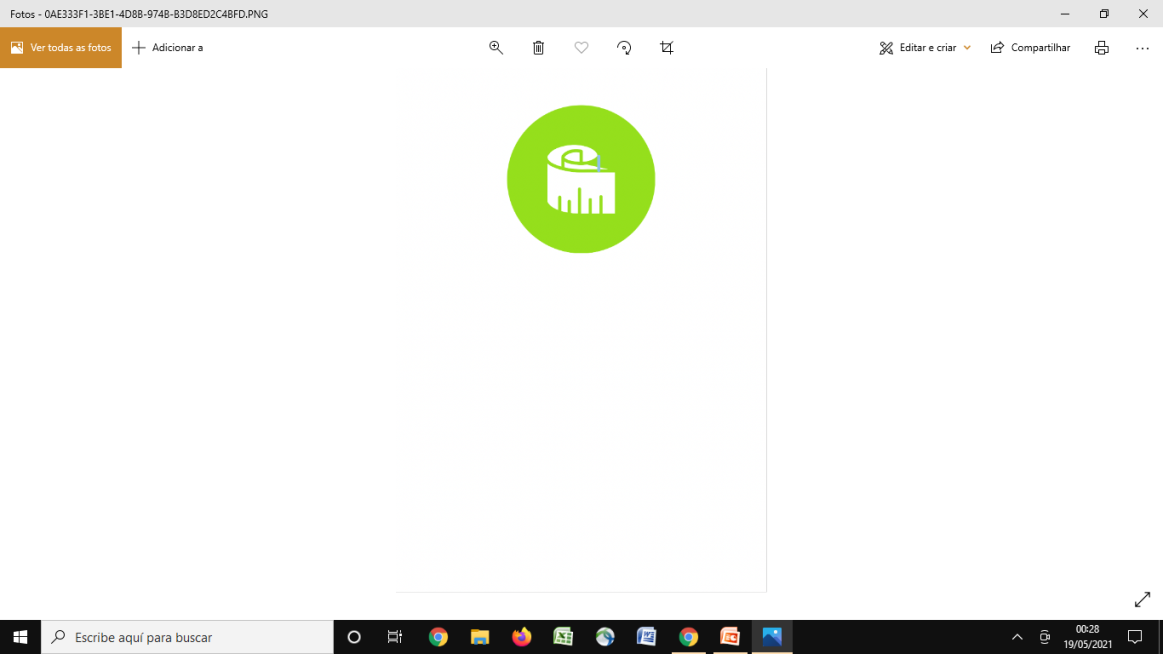 Passo 4
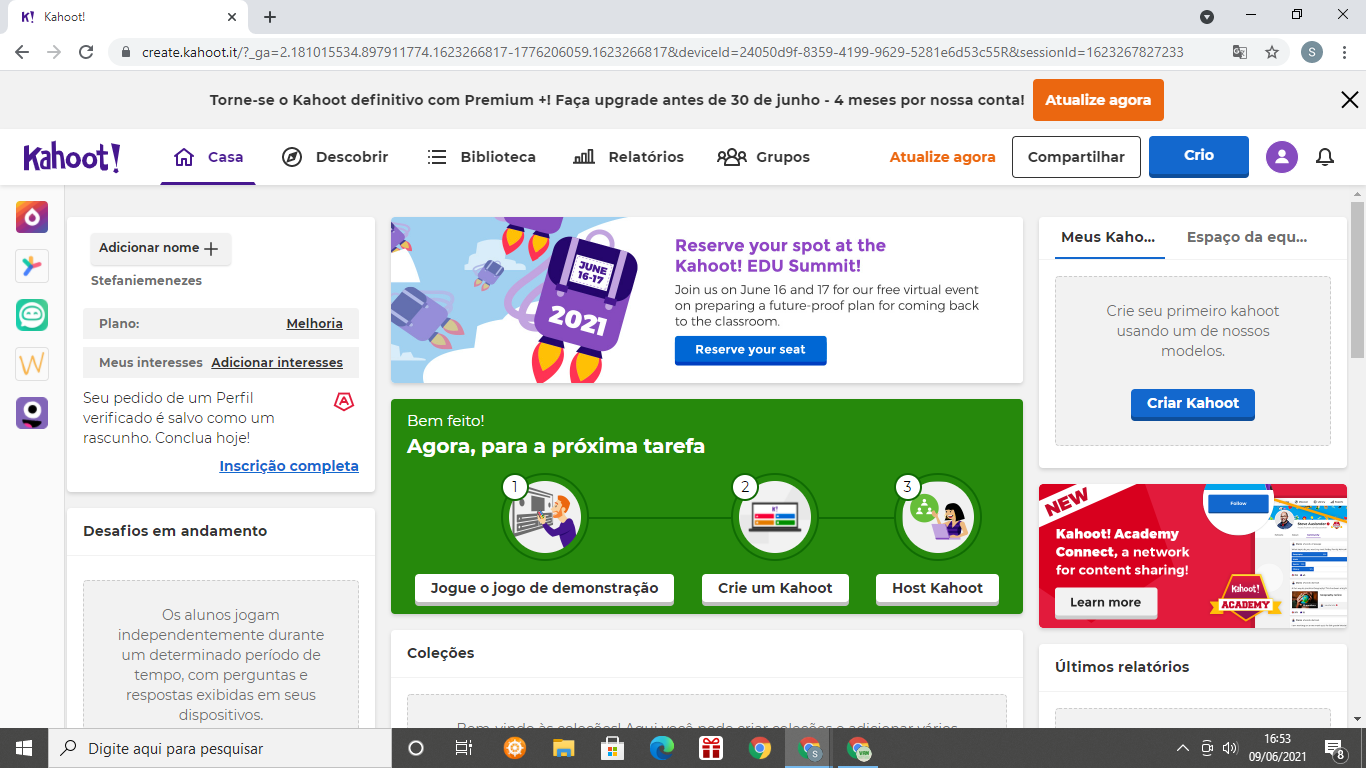 Criar seu jogo
Vigilância Alimentar e Nutricional na Linha de Cuidado para Sobrepeso e Obesidade
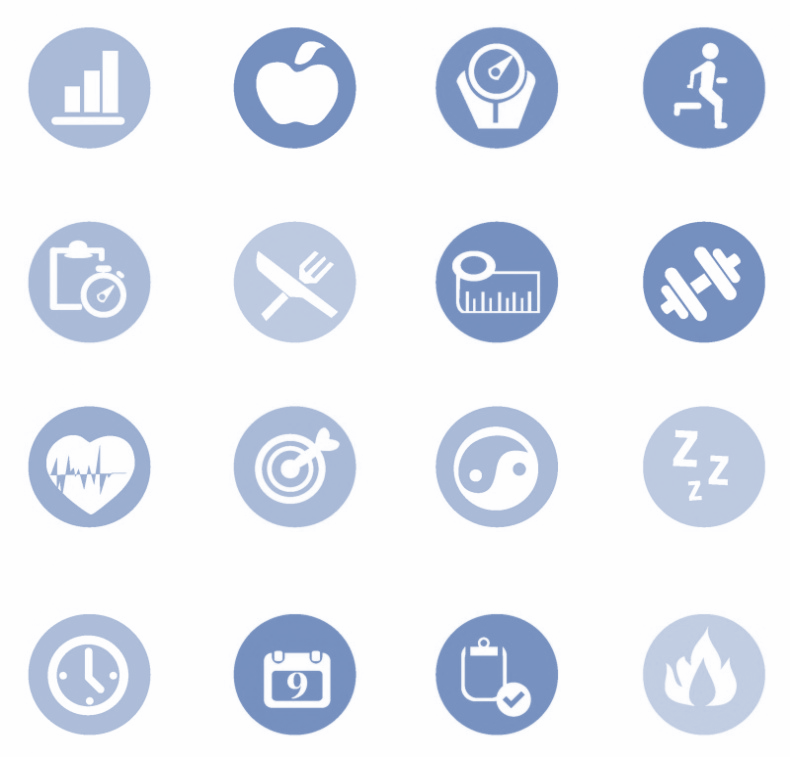 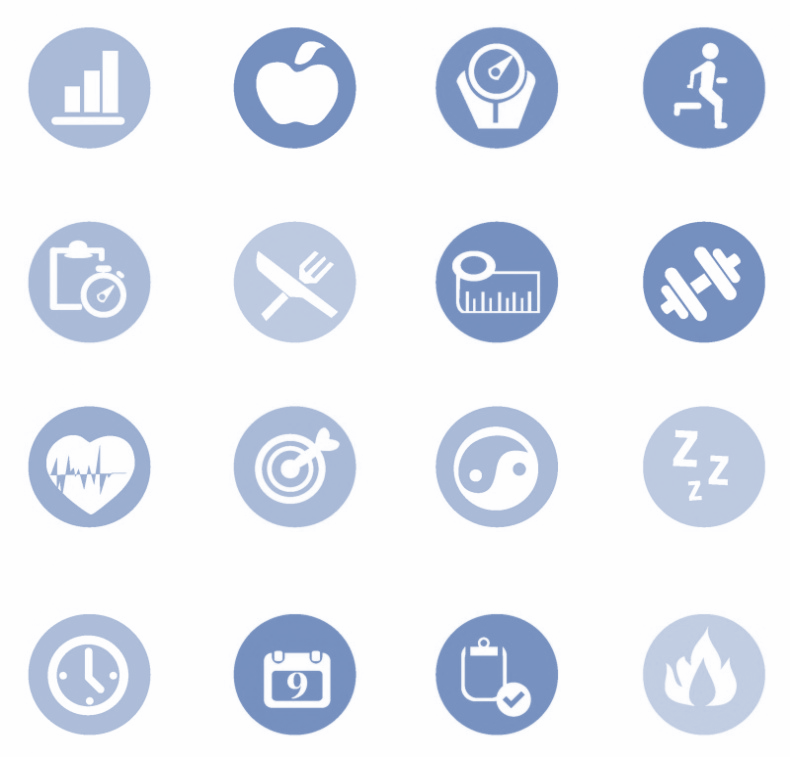 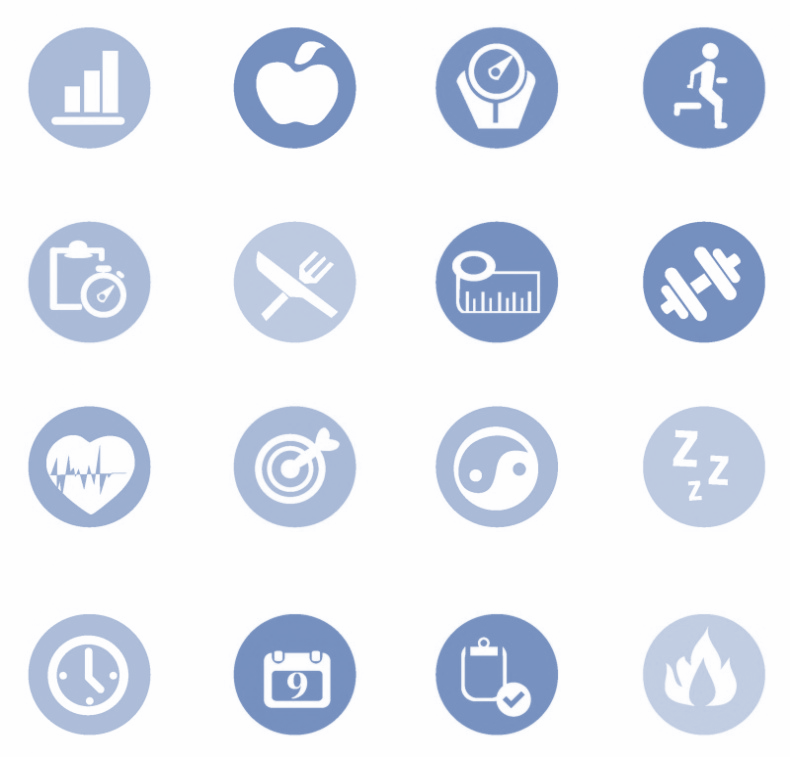 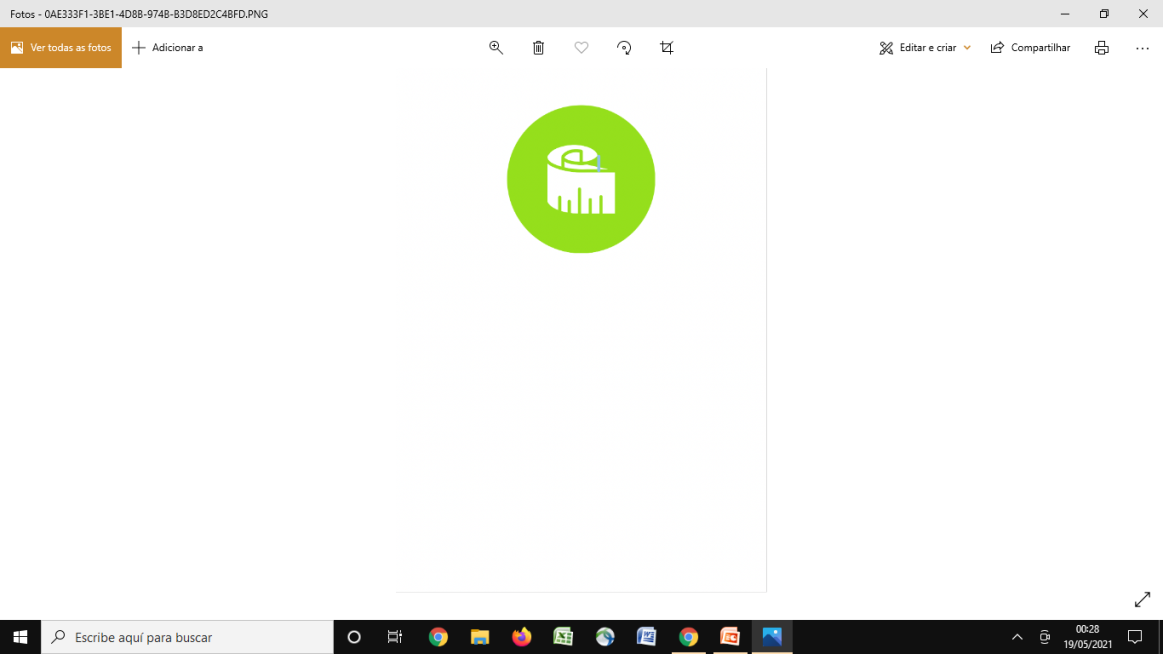 Passo 4
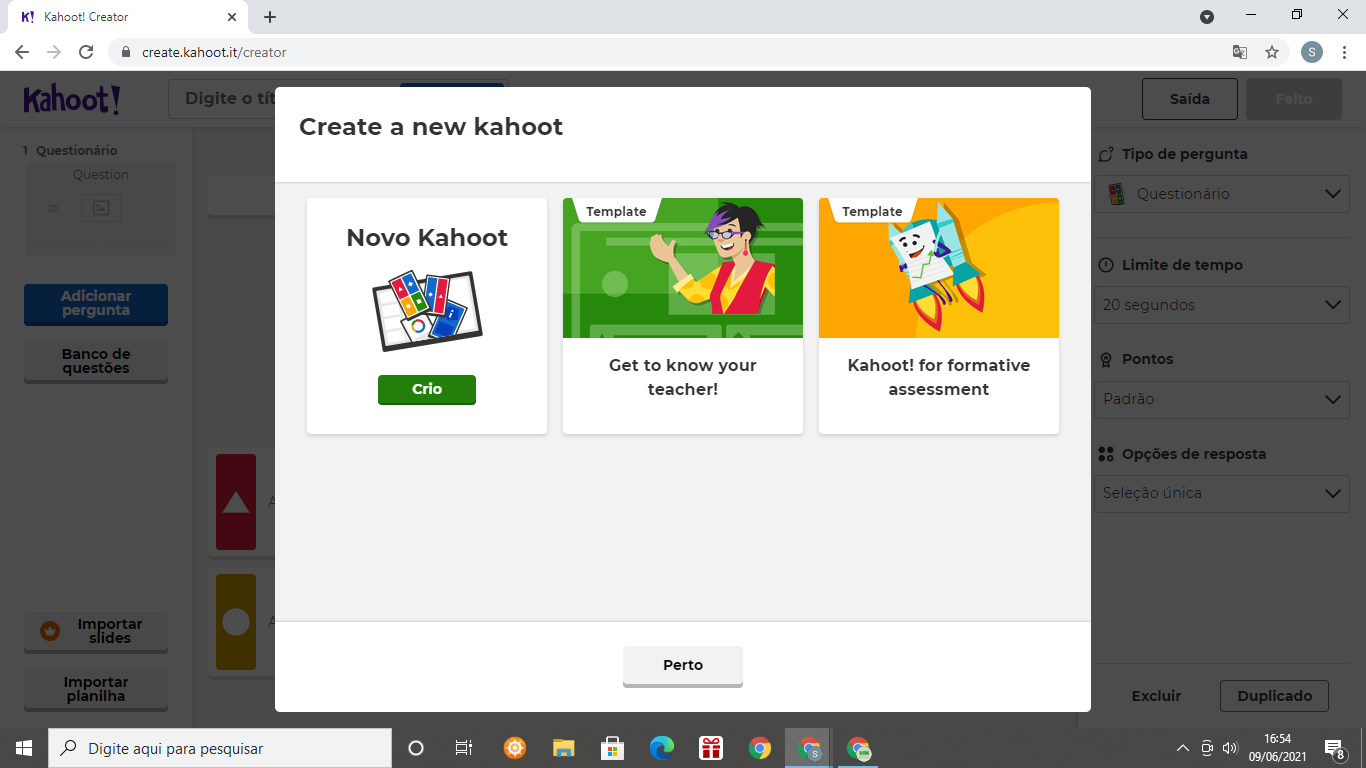 Criar seu jogo
Vigilância Alimentar e Nutricional na Linha de Cuidado para Sobrepeso e Obesidade
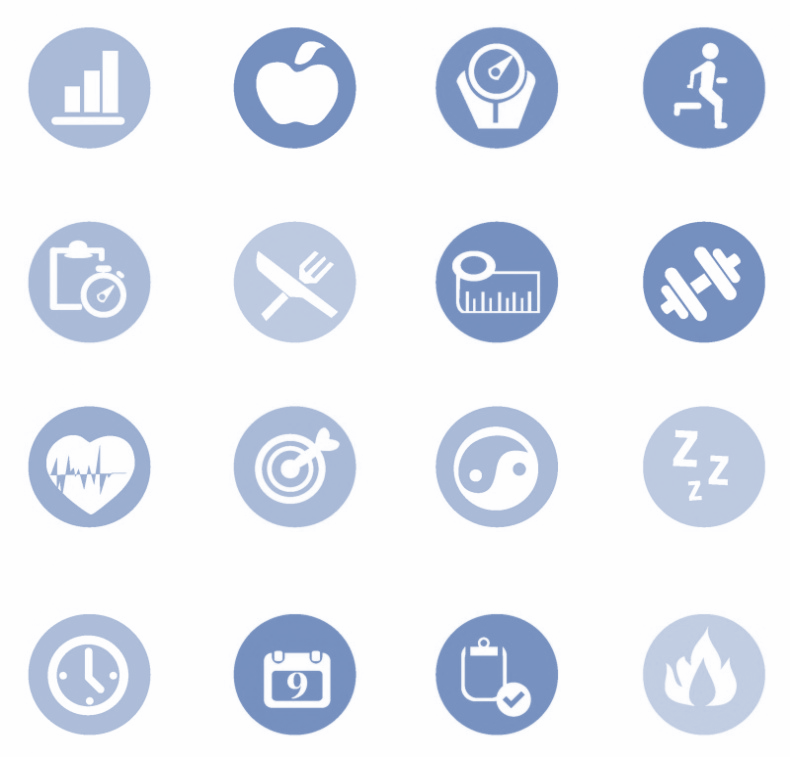 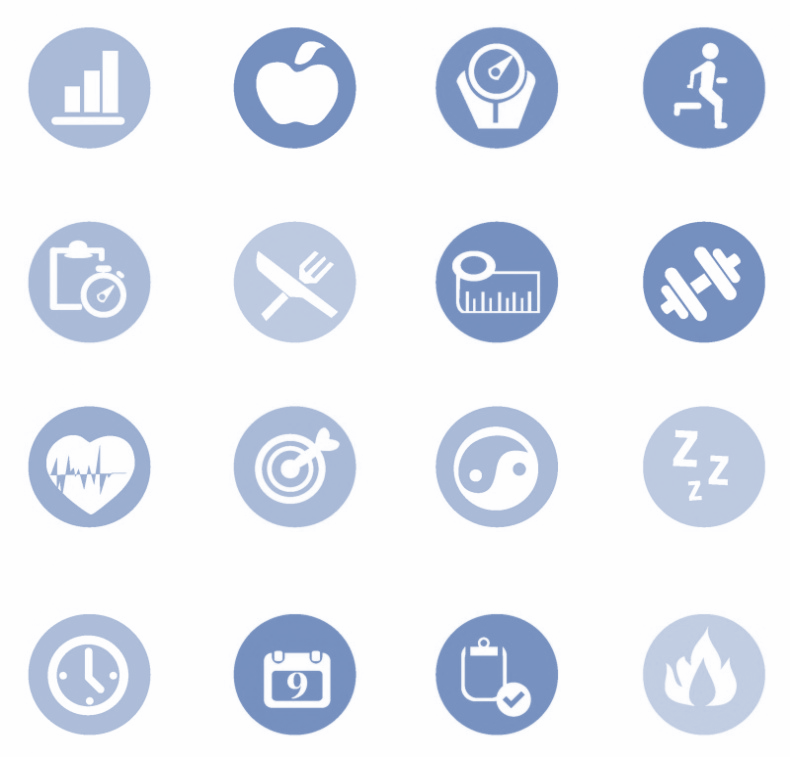 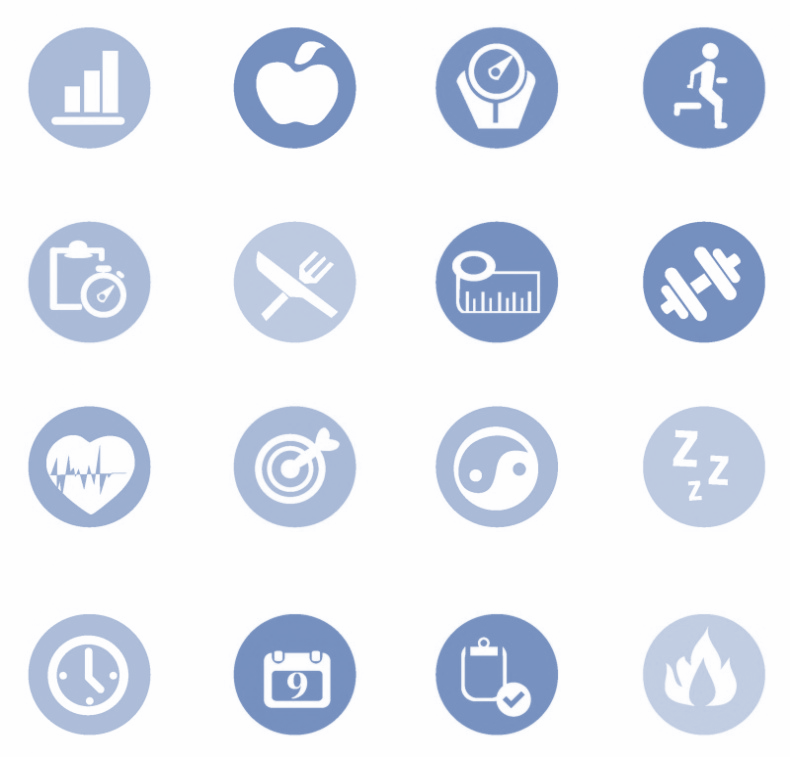 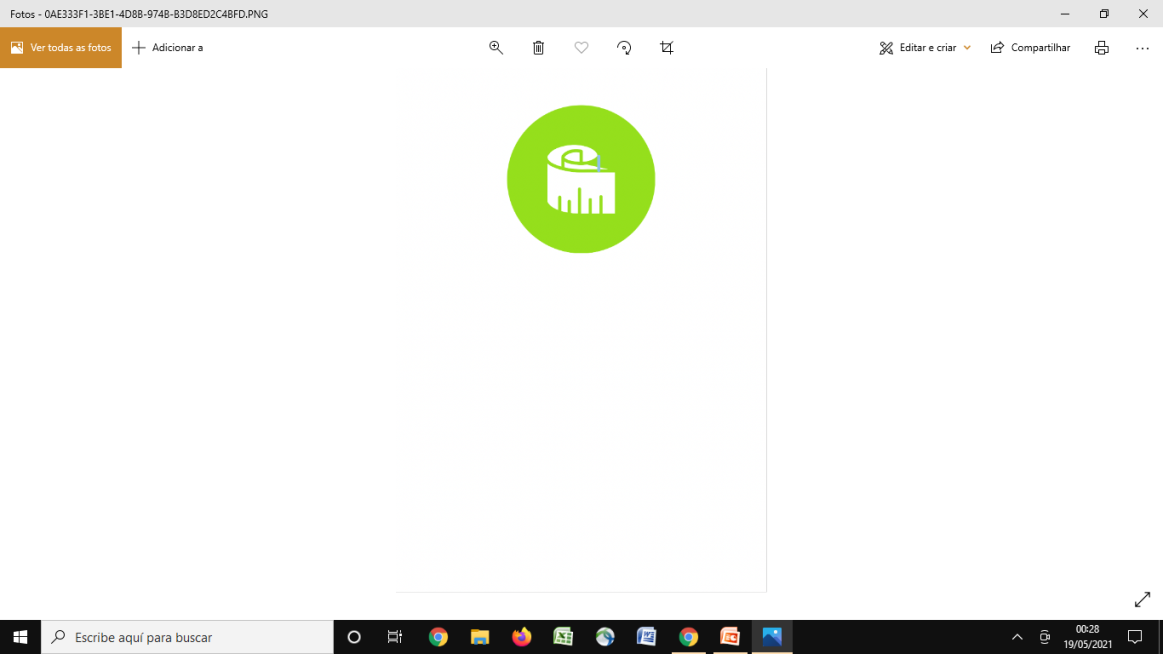 Indique a resposta correta
Passo 4
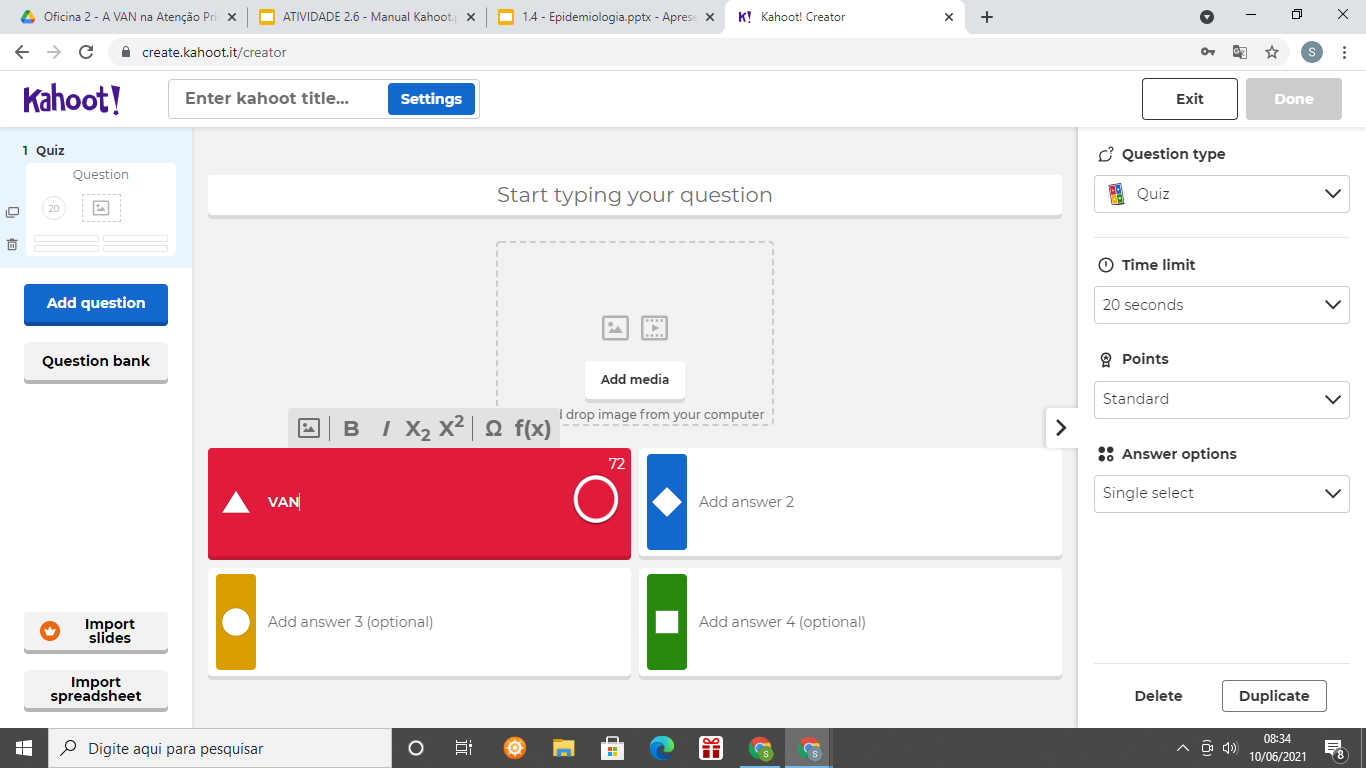 Adicione a pergunta
Adicione as respostas
Vigilância Alimentar e Nutricional na Linha de Cuidado para Sobrepeso e Obesidade
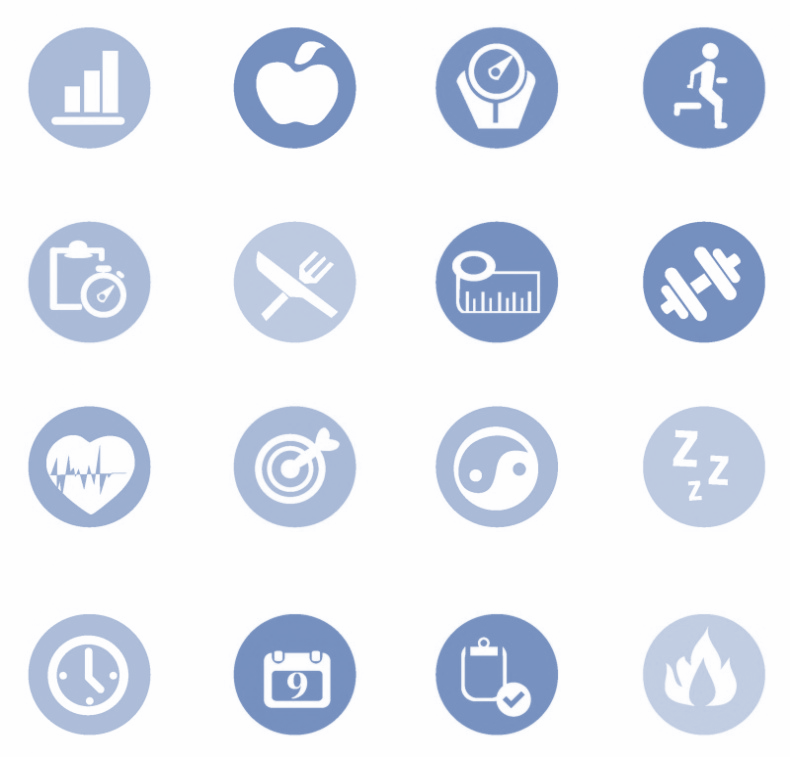 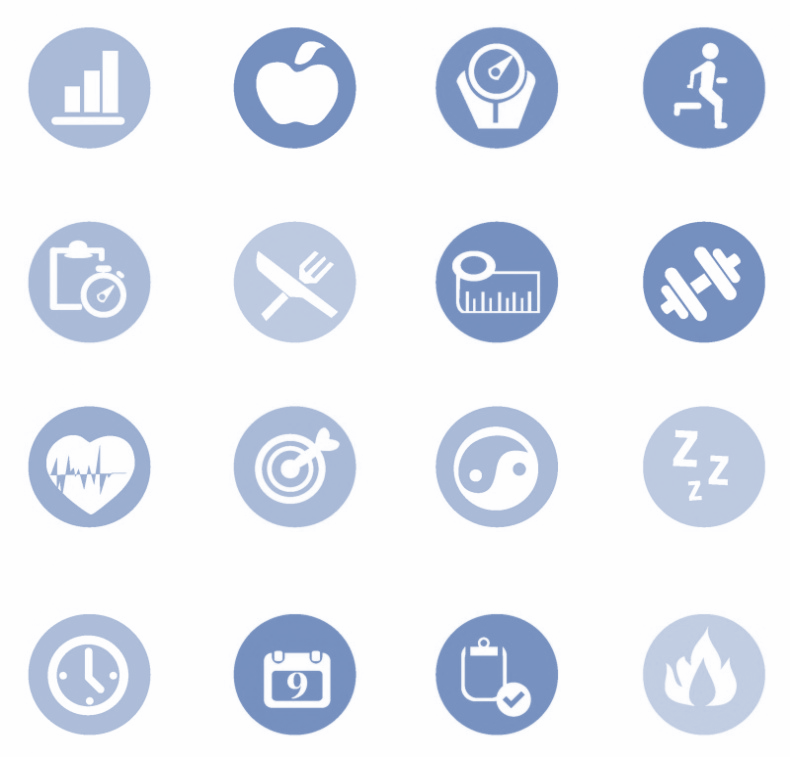 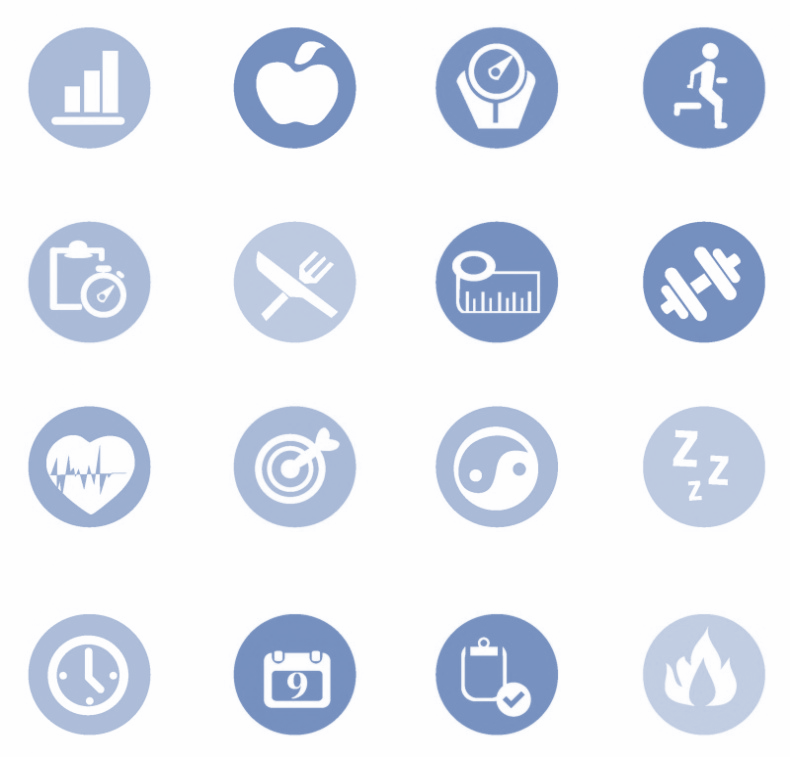 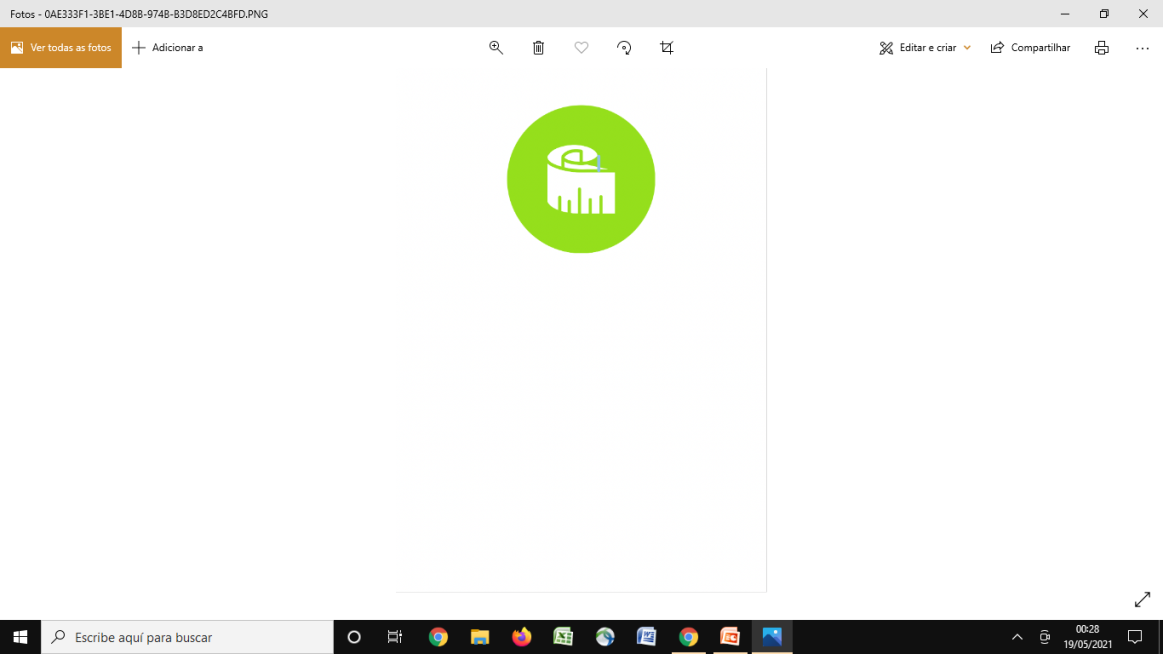 Passo 4
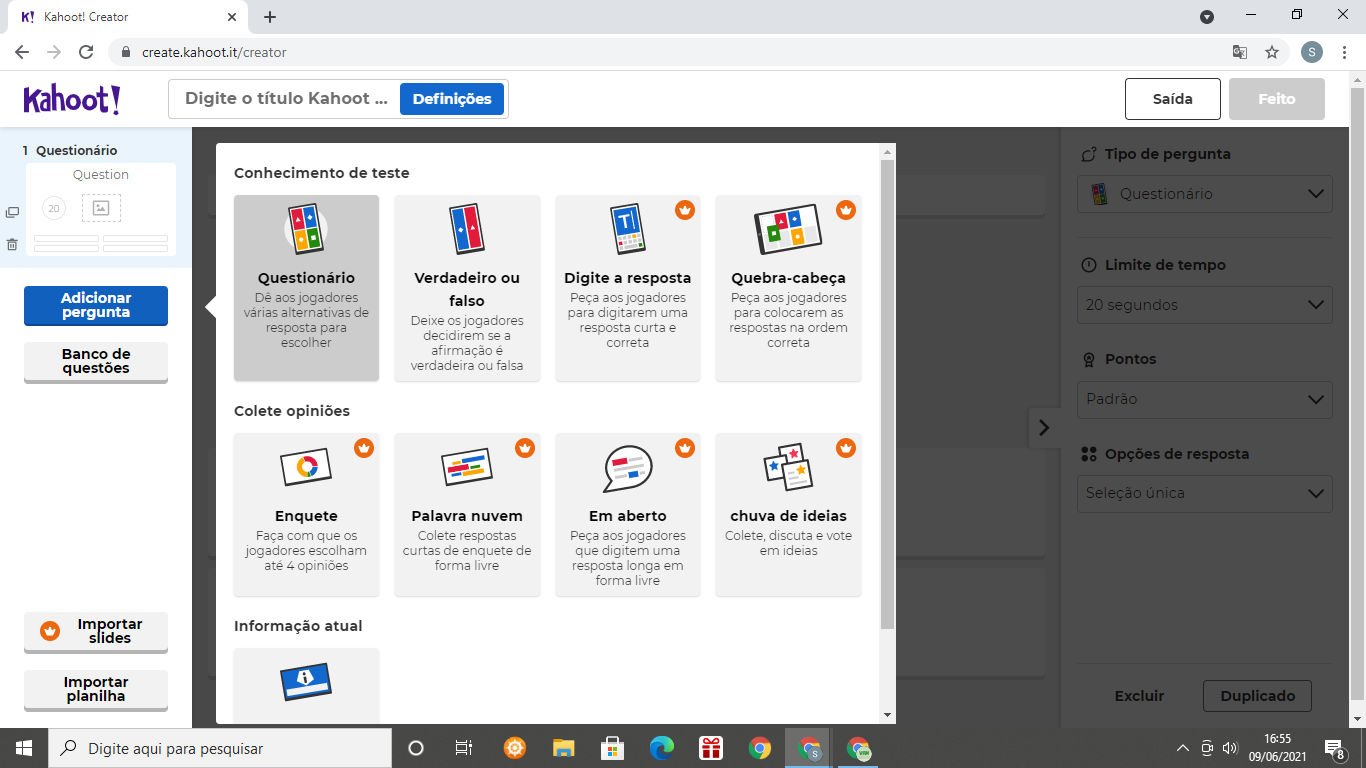 Clique aqui para adicionar a próxima pergunta e repita os processos anteriores
Vigilância Alimentar e Nutricional na Linha de Cuidado para Sobrepeso e Obesidade
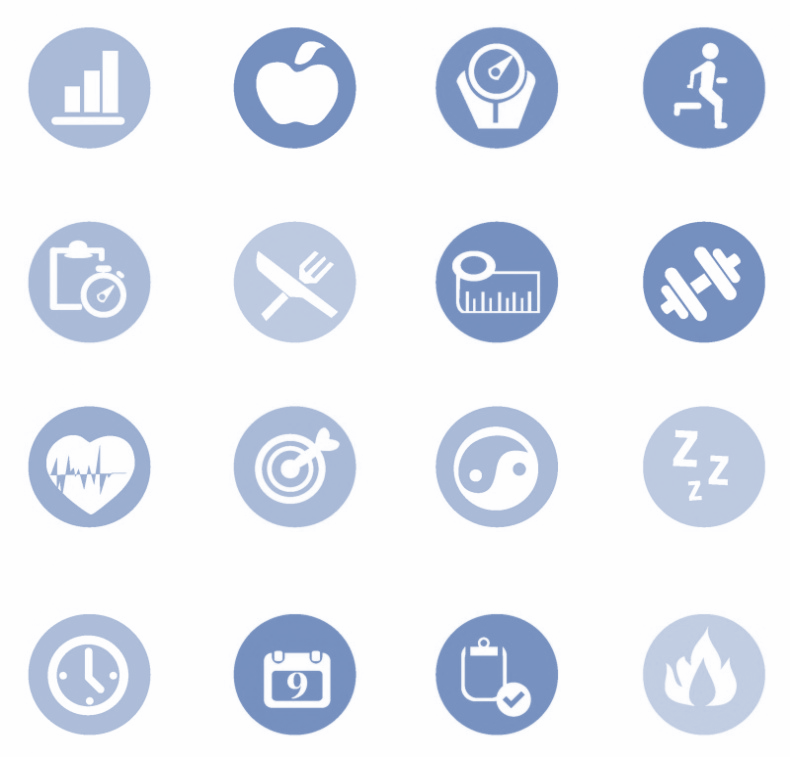 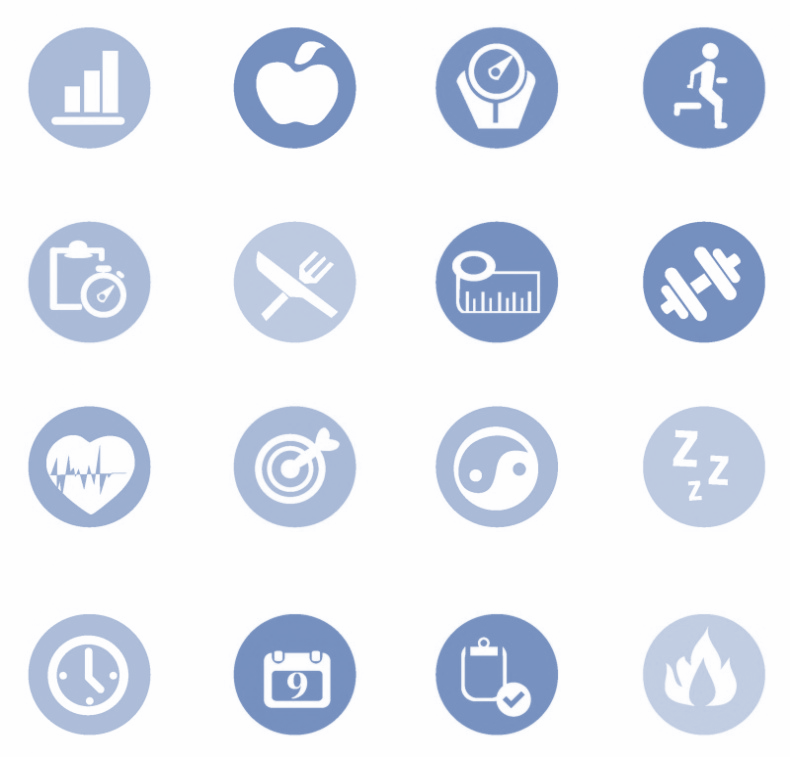 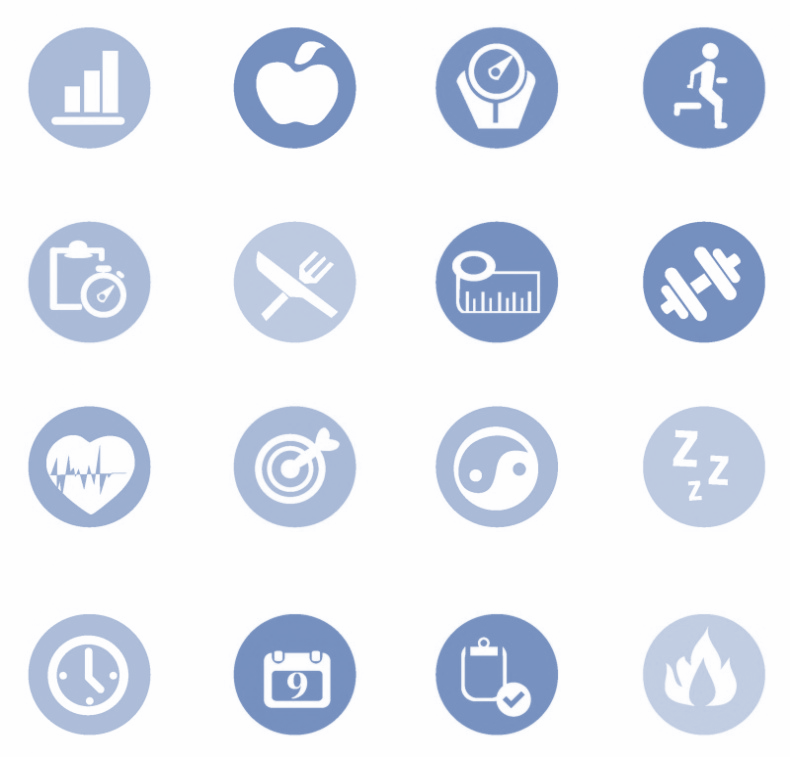 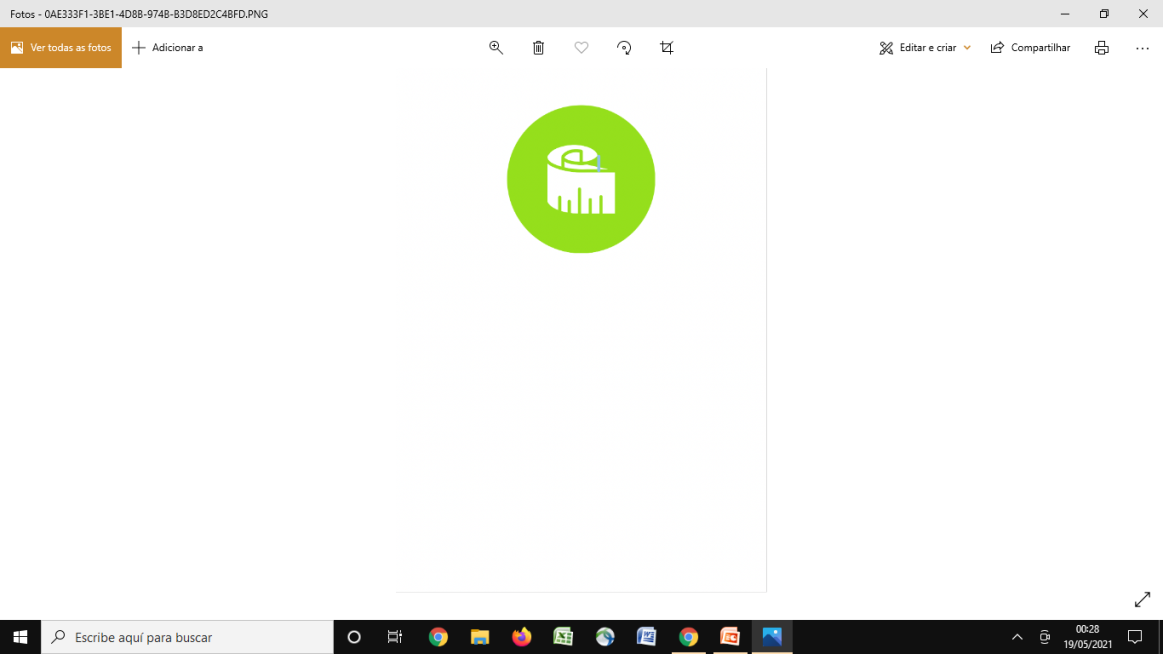 Passo 4
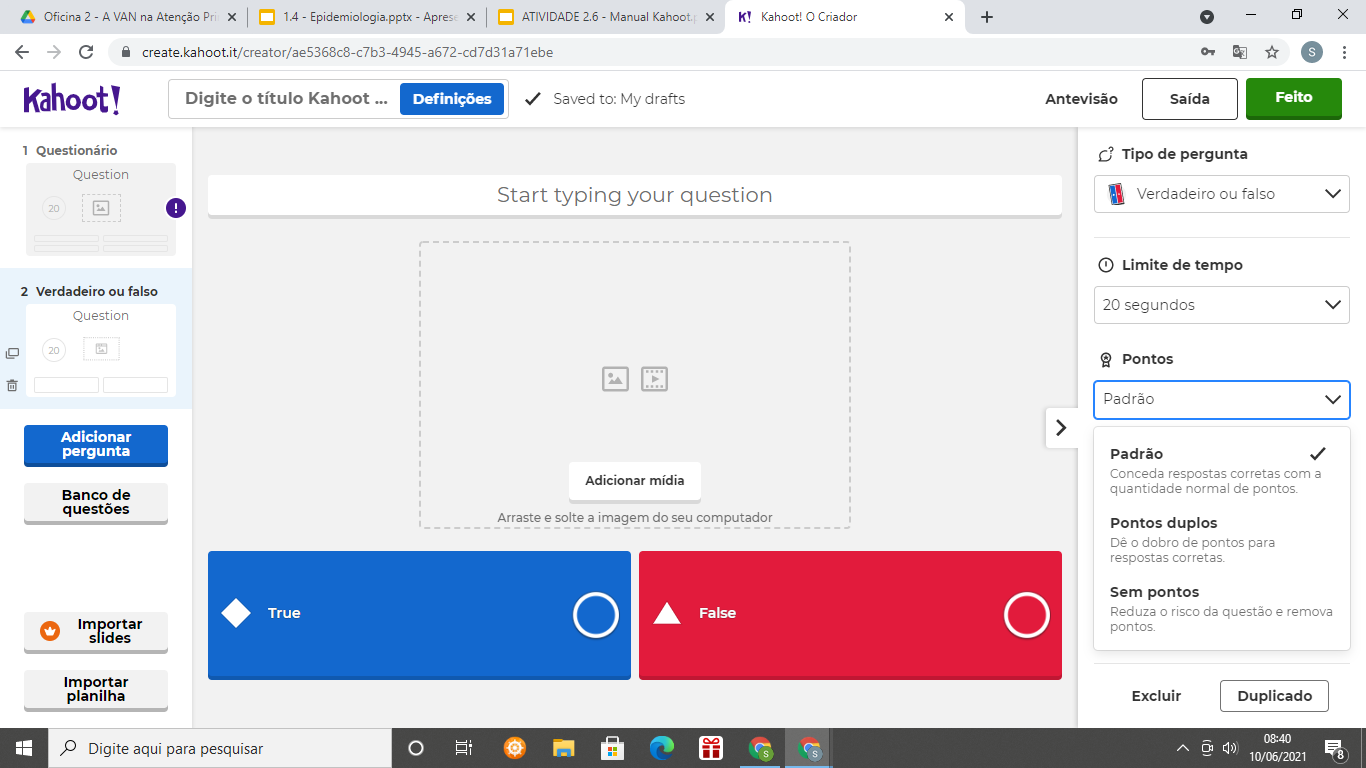 É possível definir um tempo para a resposta e também uma pontuação
Vigilância Alimentar e Nutricional na Linha de Cuidado para Sobrepeso e Obesidade
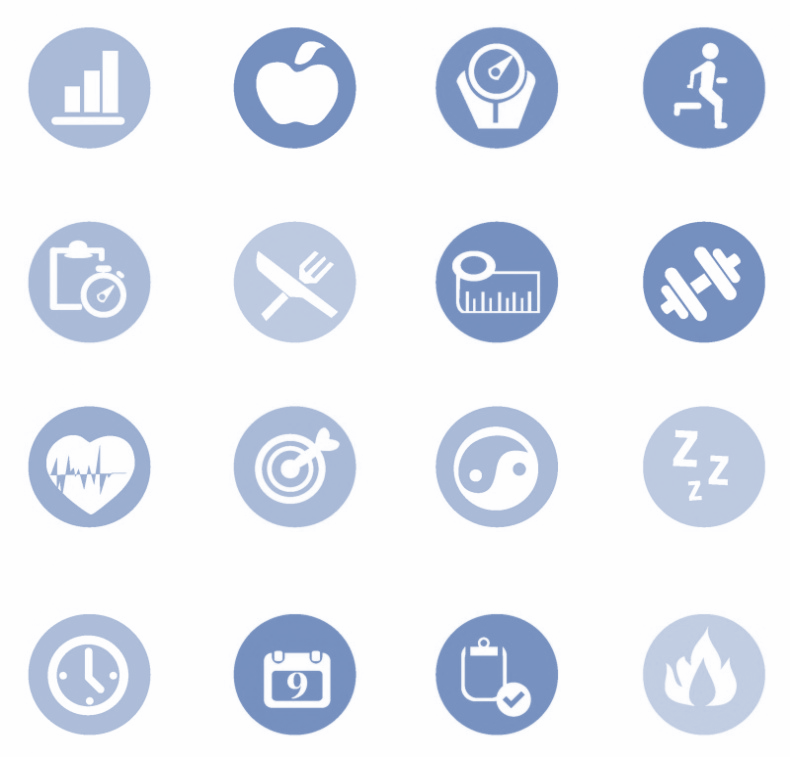 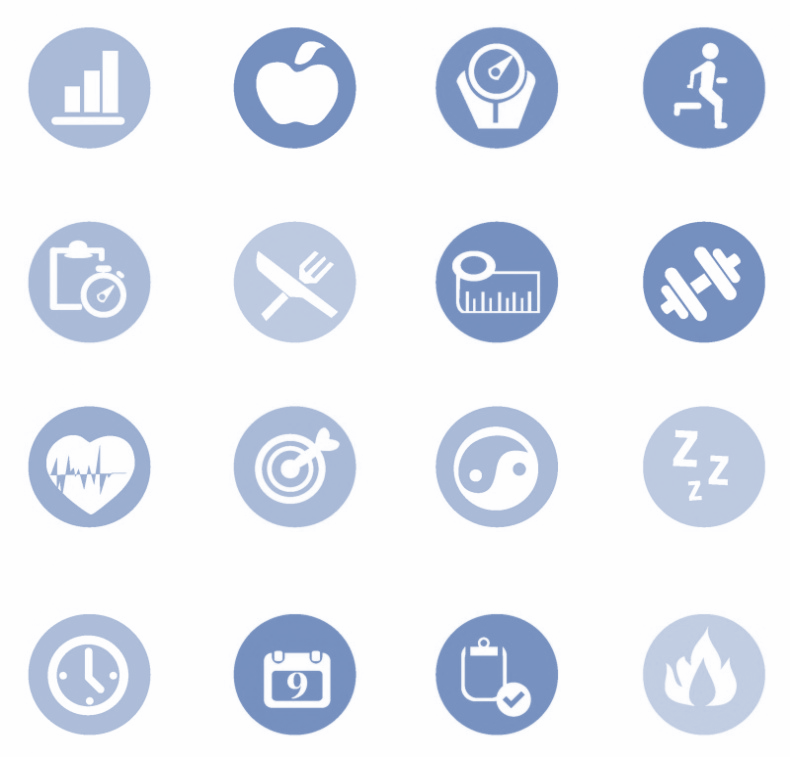 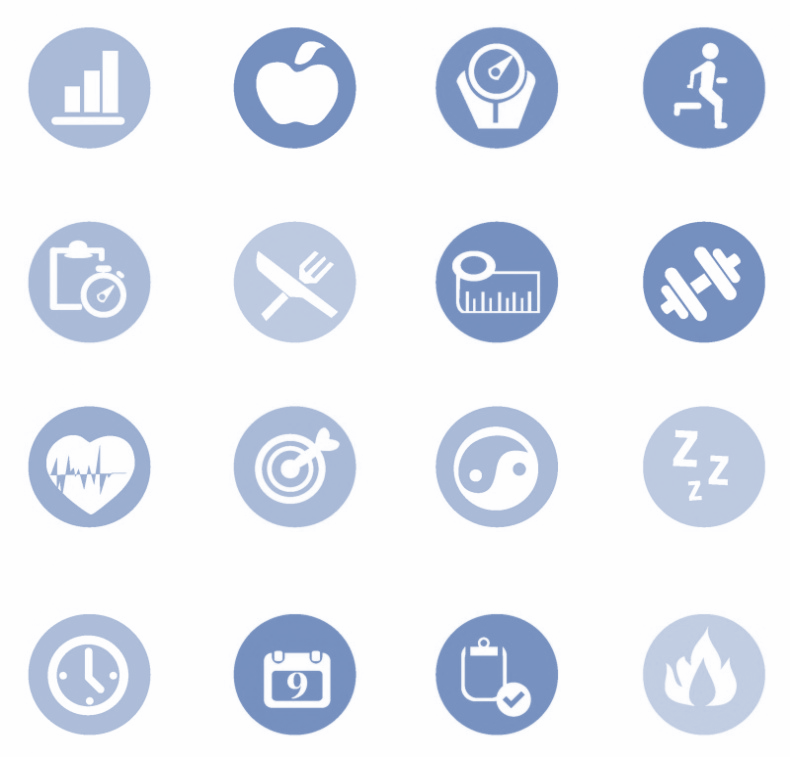 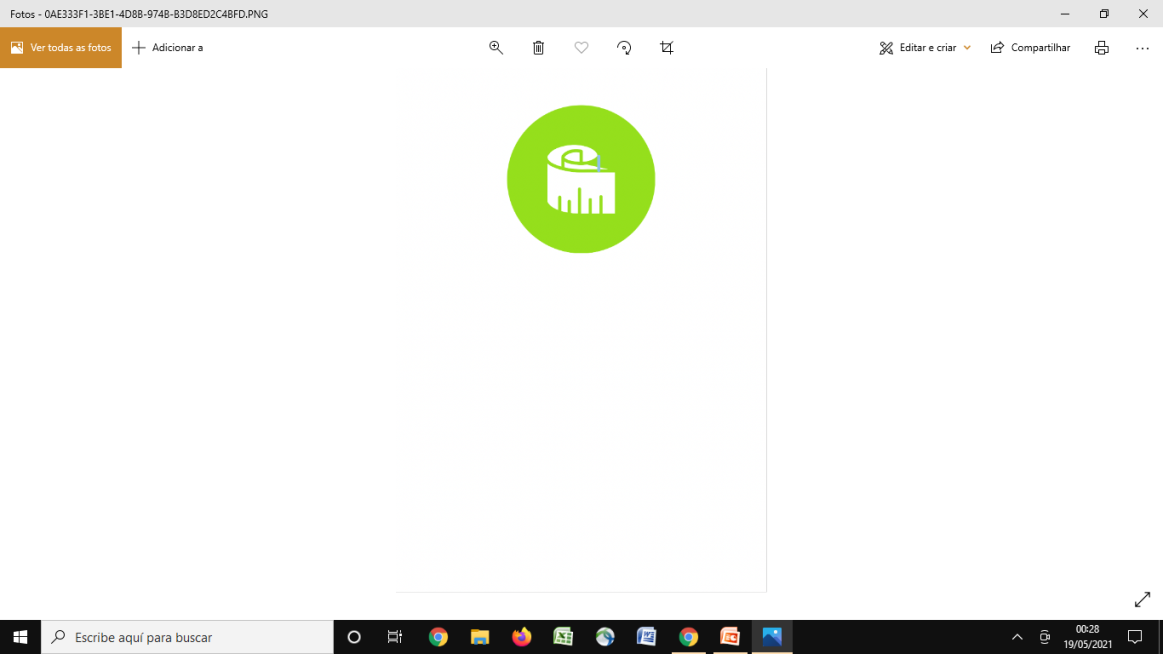 Passo 5
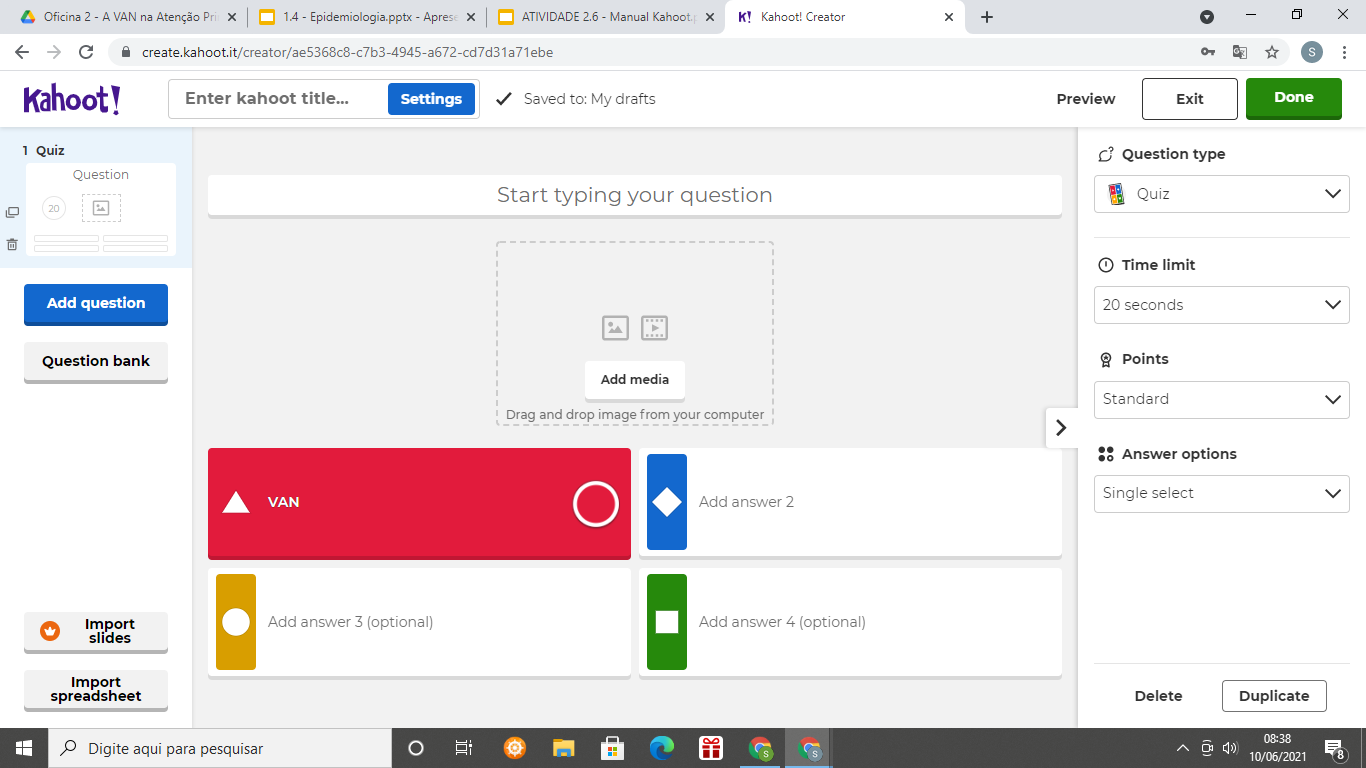 Ao finalizar as perguntas clique em “Finalizar/Done”
Vigilância Alimentar e Nutricional na Linha de Cuidado para Sobrepeso e Obesidade
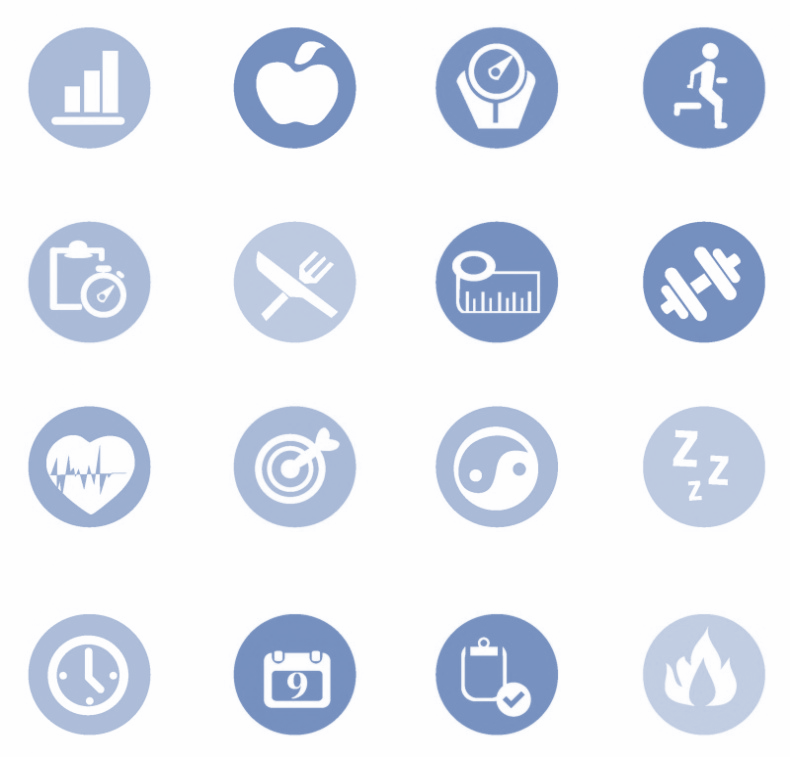 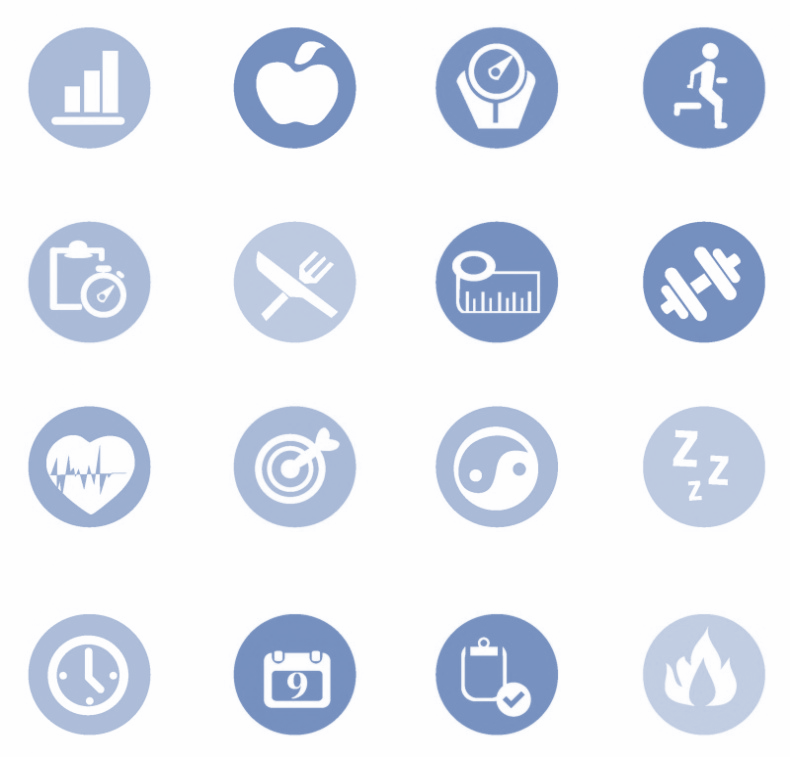 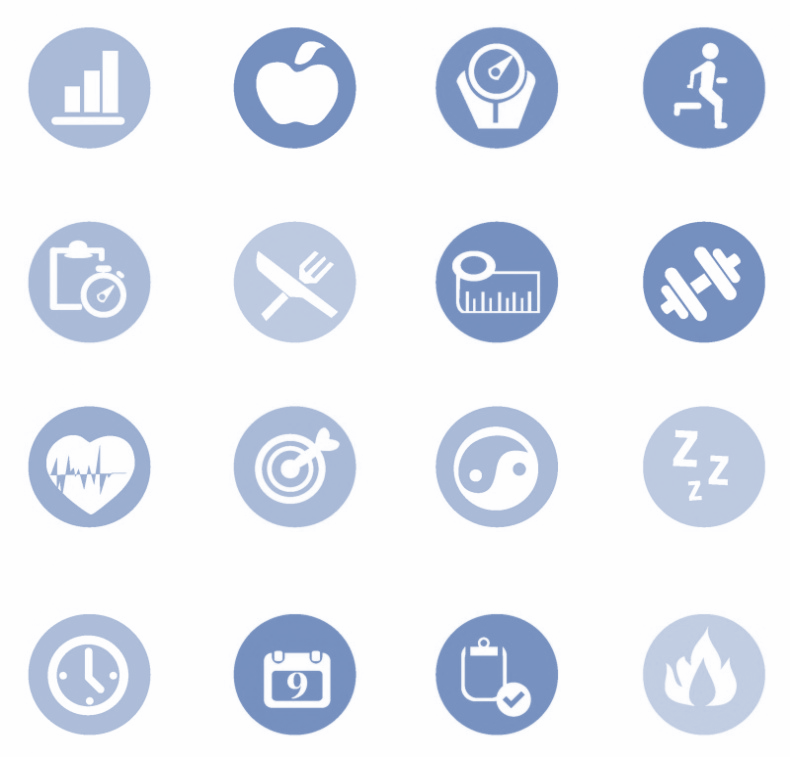 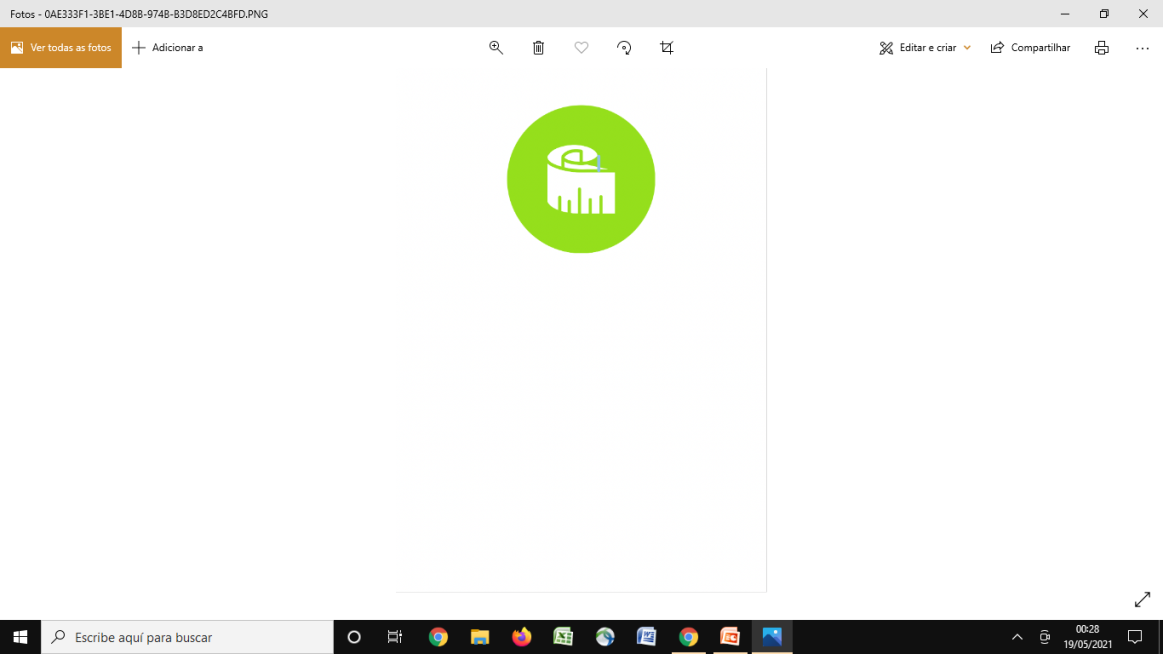 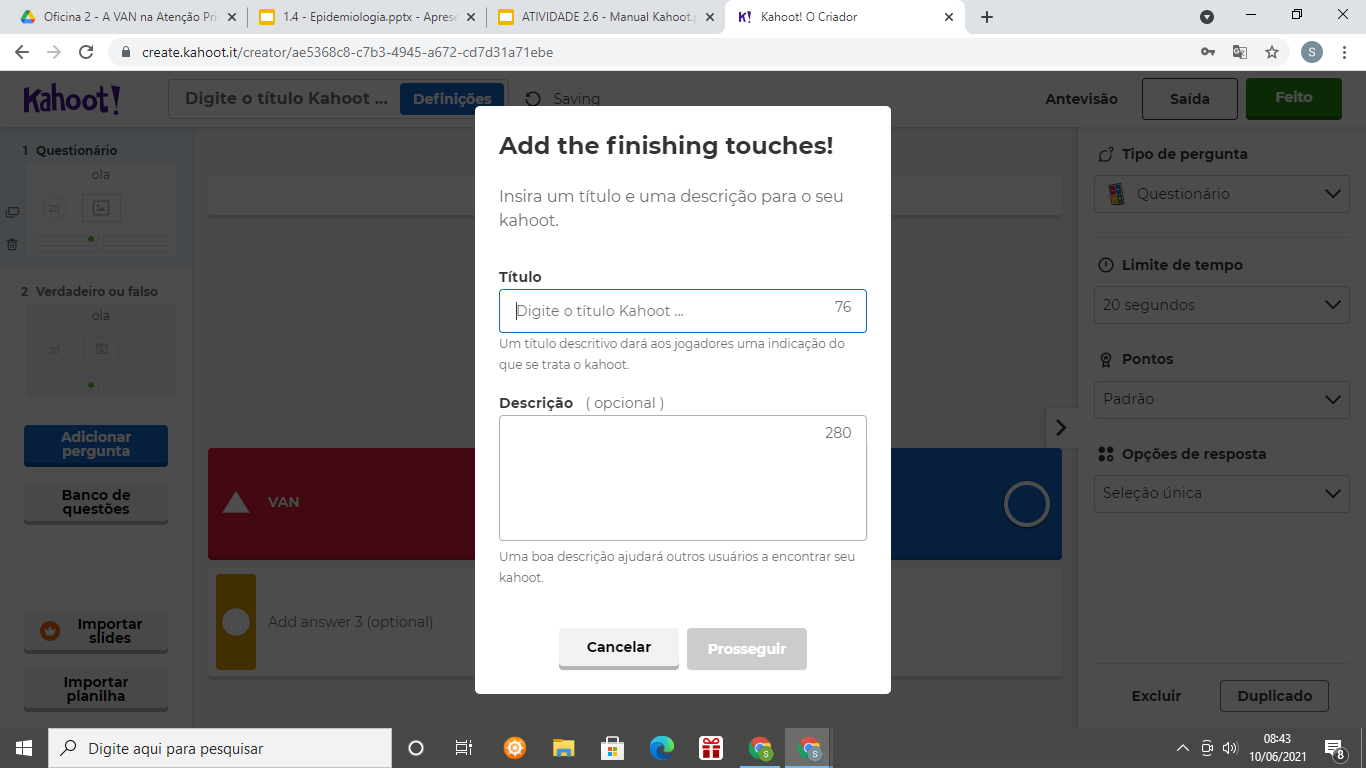 Passo 5
Adicione o título para seu Kahoot

Sugestão: Fixando conceitos
Clique em “Prosseguir”
Vigilância Alimentar e Nutricional na Linha de Cuidado para Sobrepeso e Obesidade
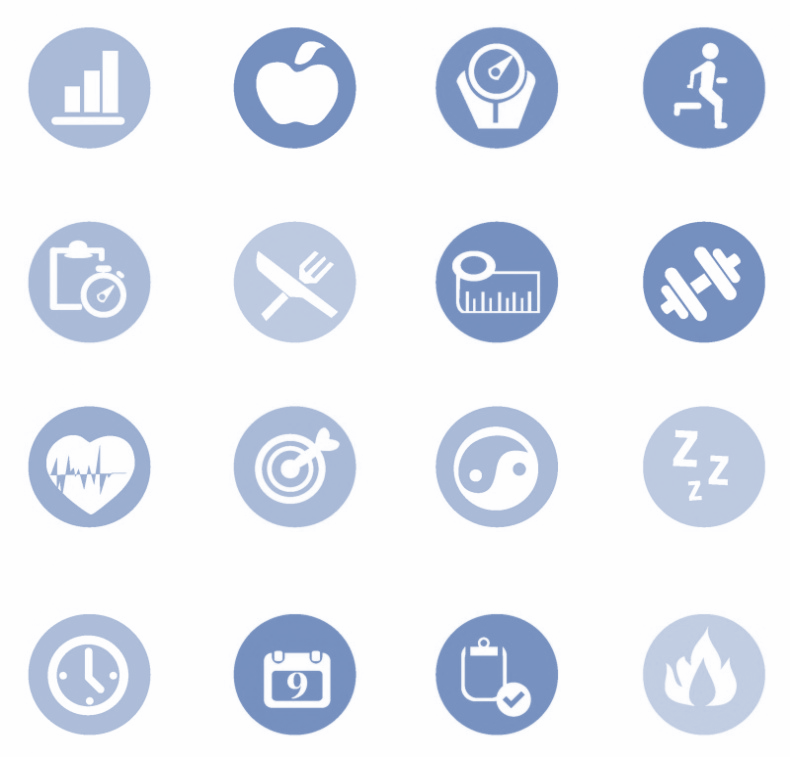 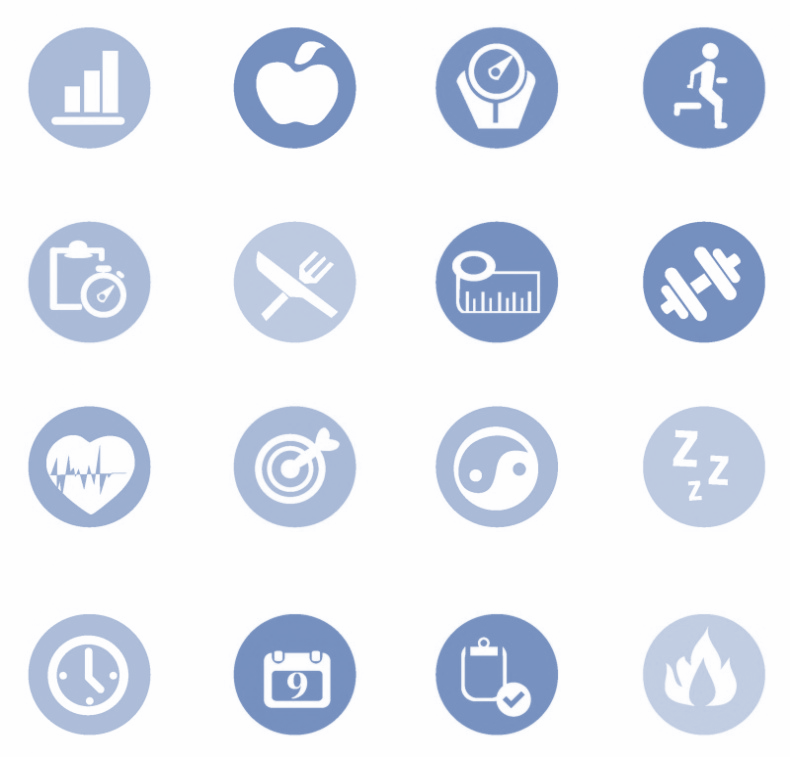 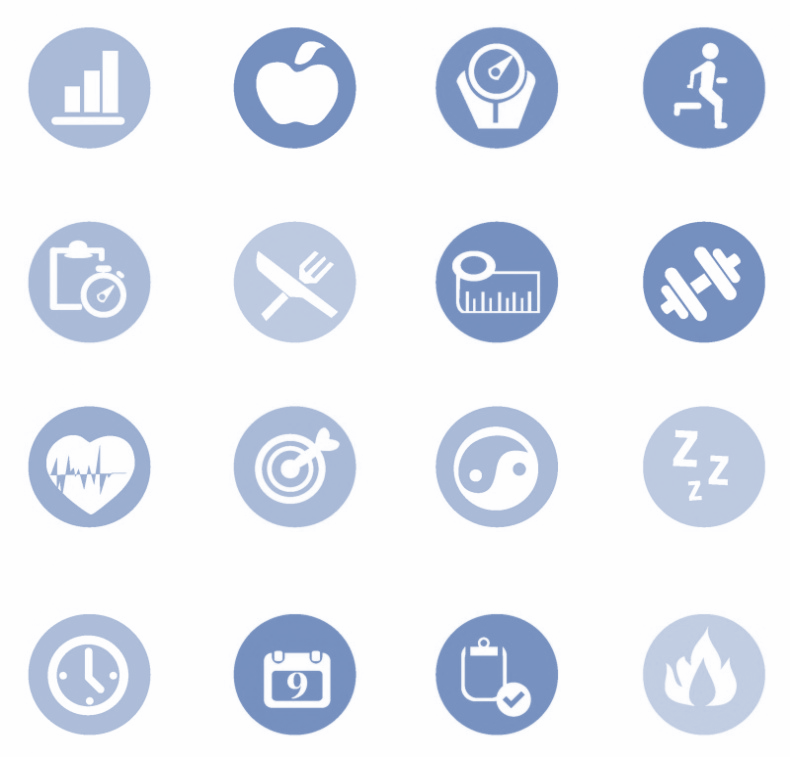 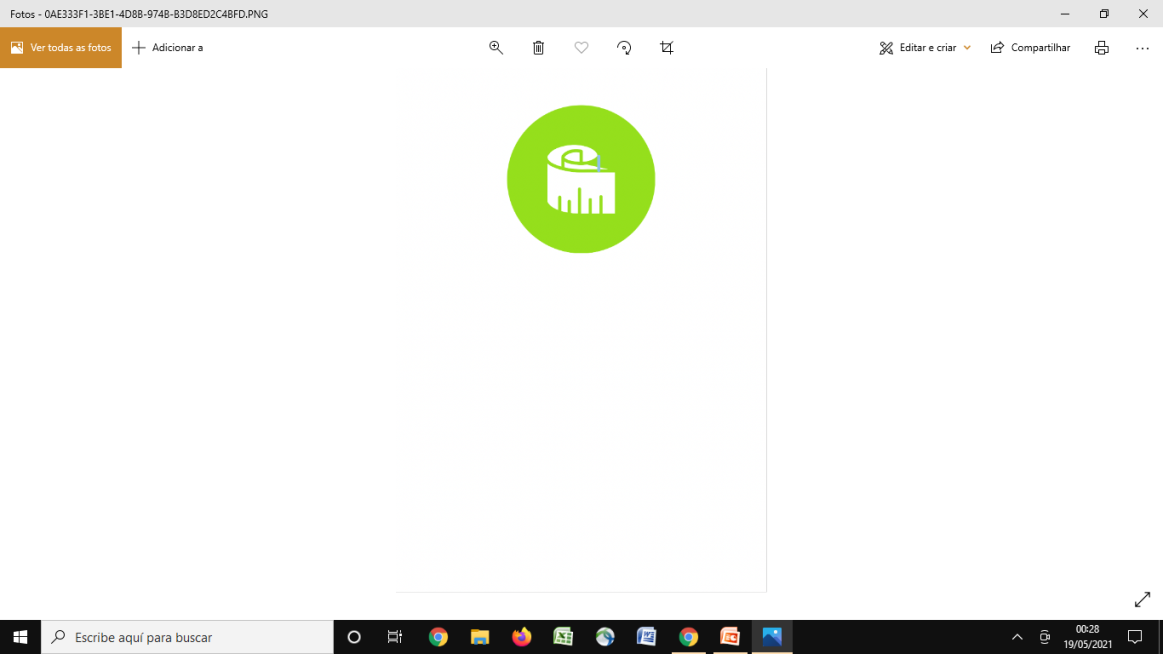 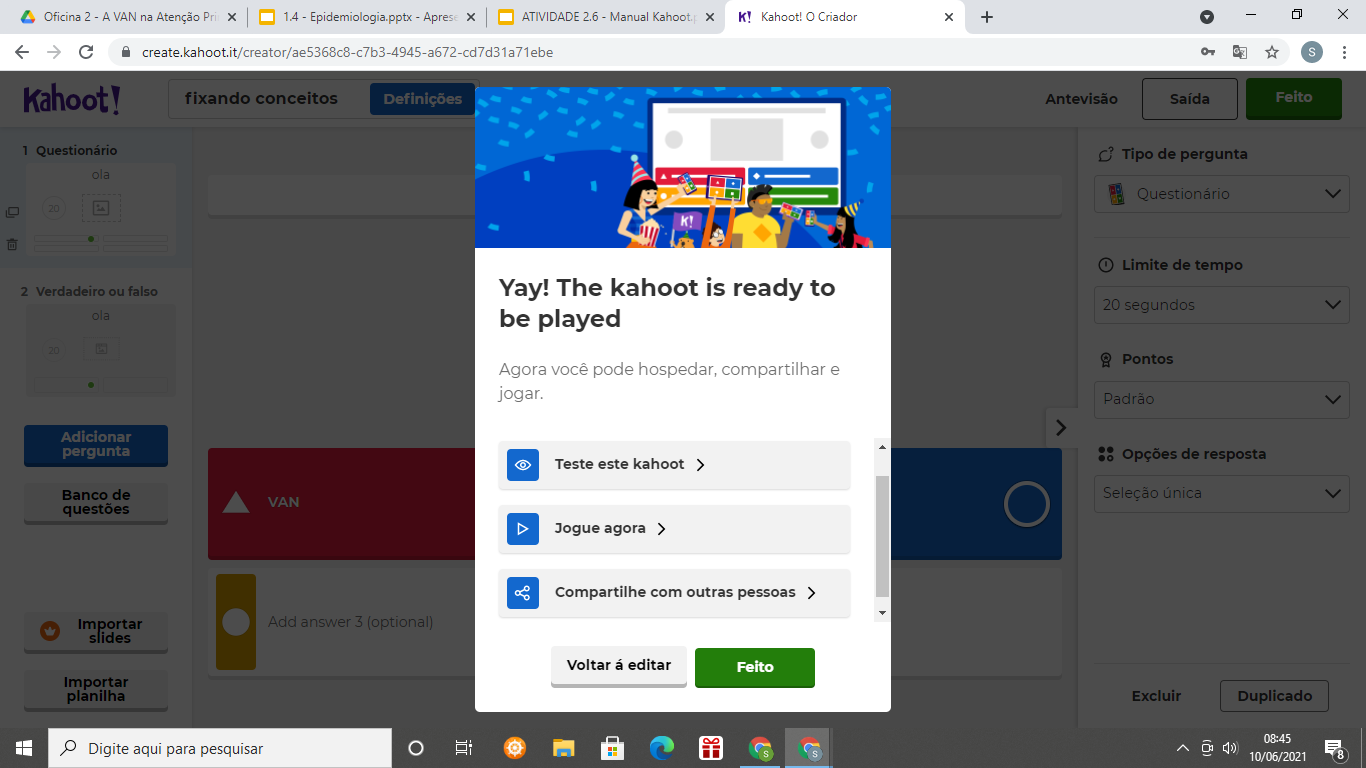 Passo 5
Selecione qual categoria prefere, é possível testar seu jogo para ver como fica a apresentação
Clique em “Prosseguir”
Vigilância Alimentar e Nutricional na Linha de Cuidado para Sobrepeso e Obesidade
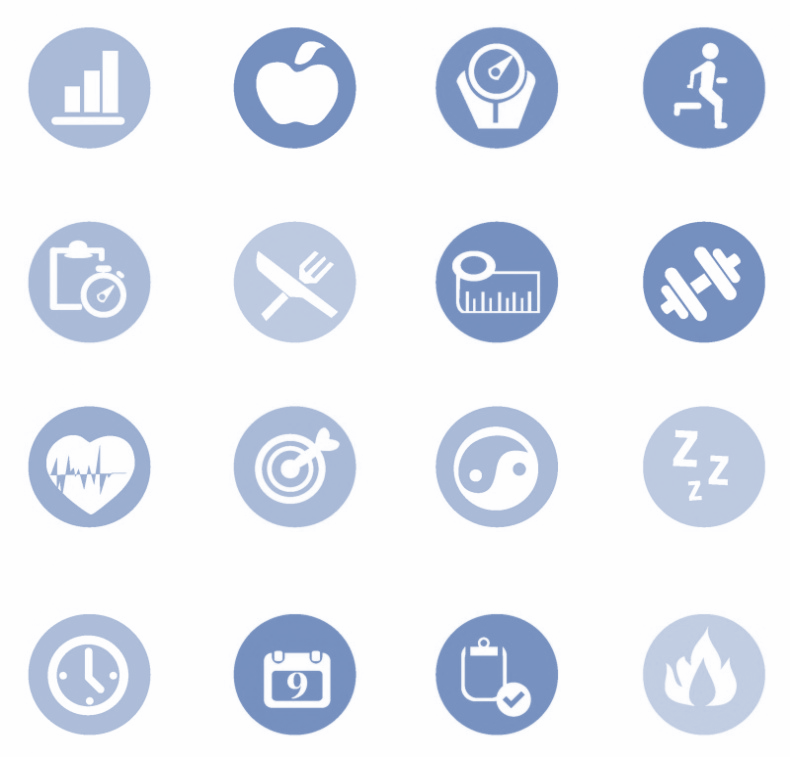 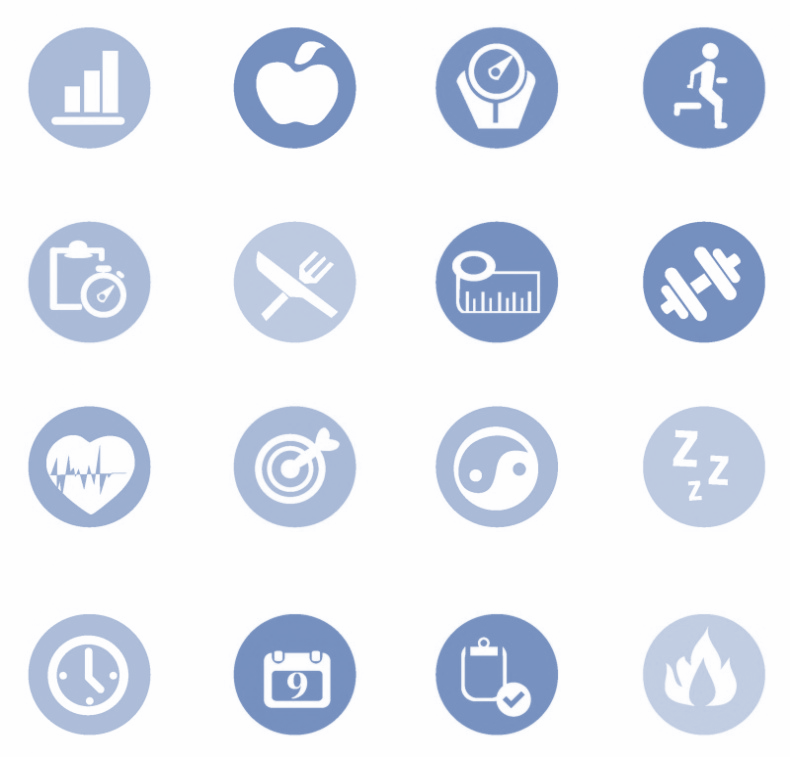 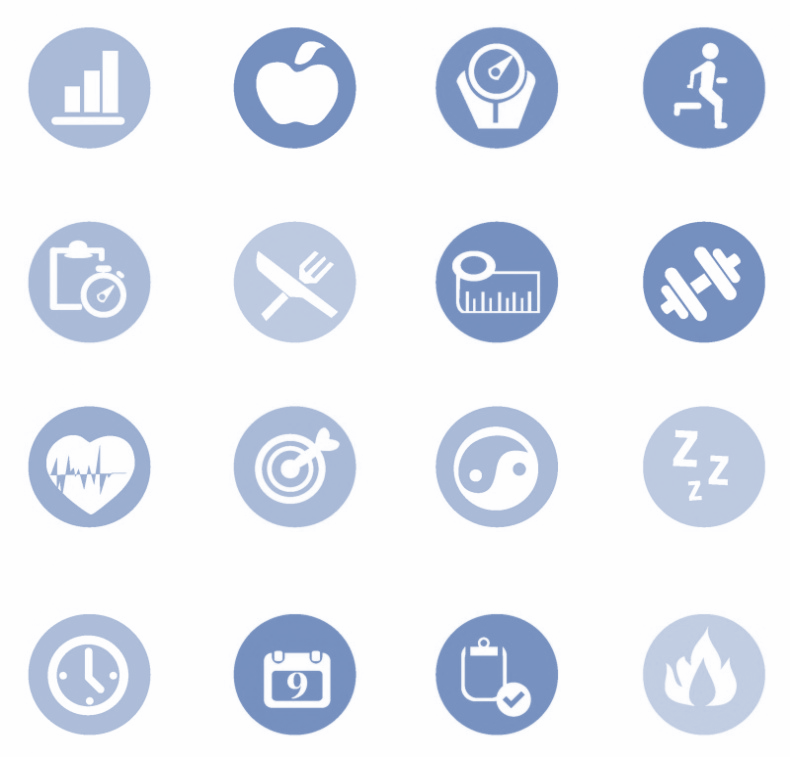 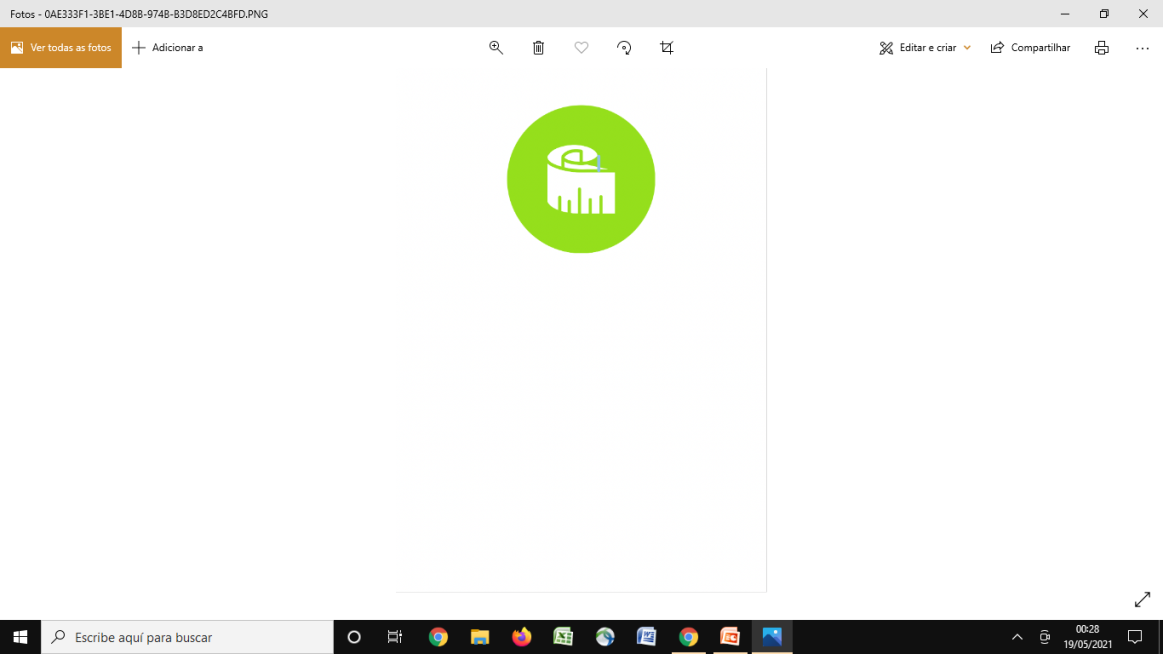 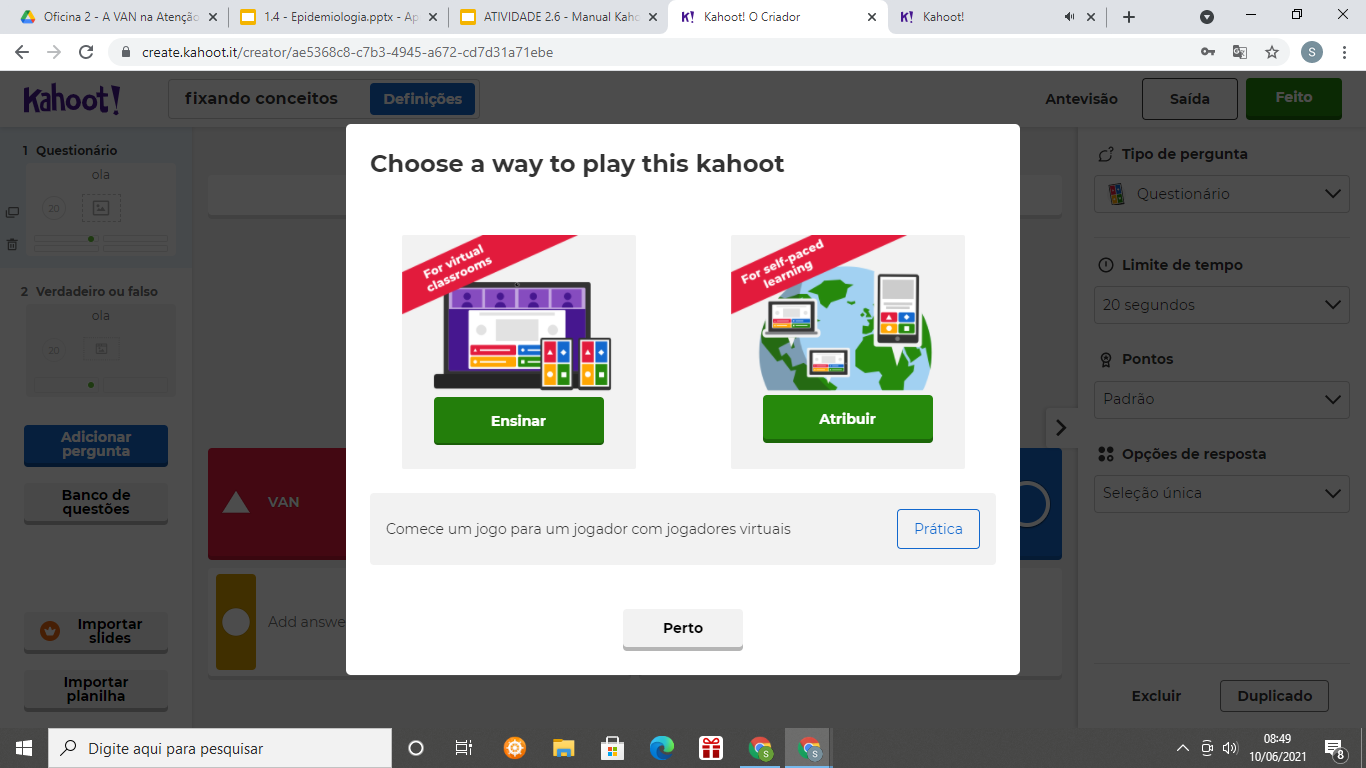 Passo 5
Selecione a opção “Ensinar”
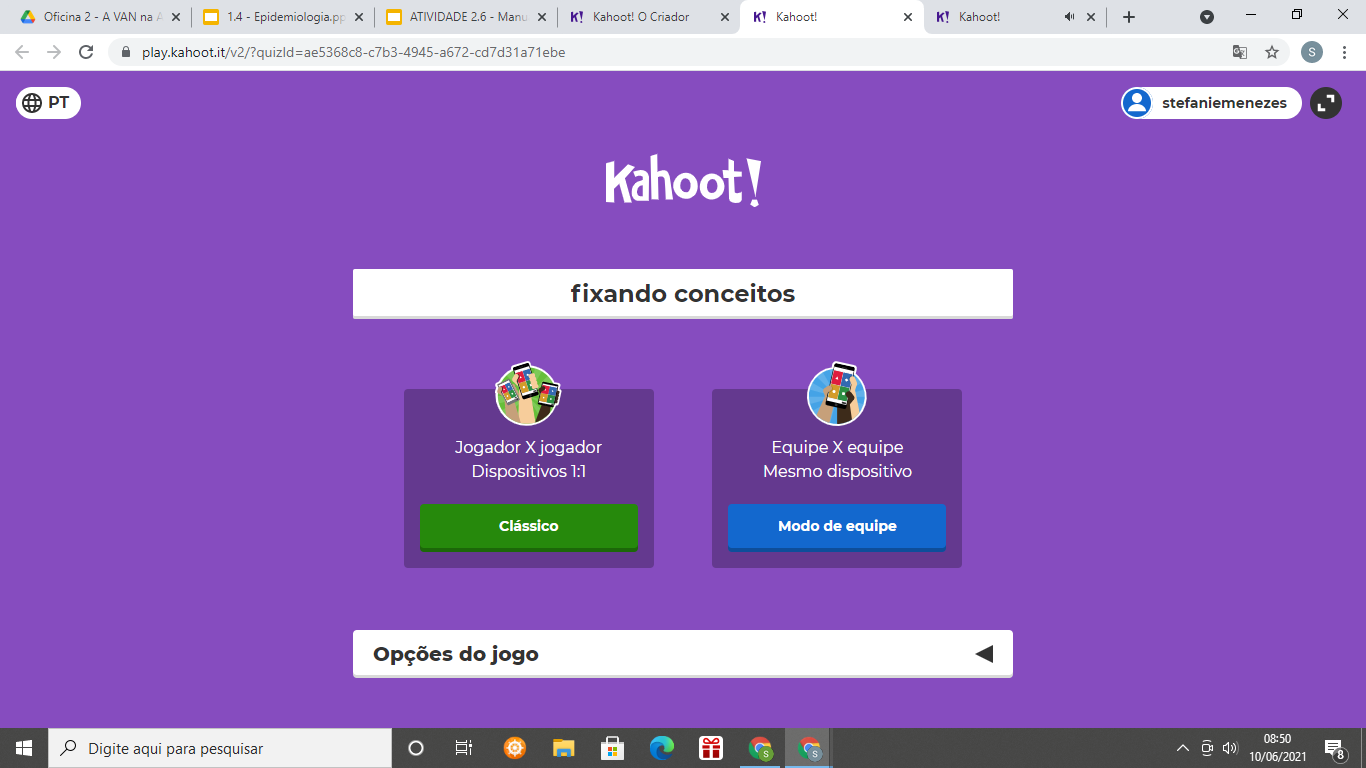 Selecione opção “Clássico”
Vigilância Alimentar e Nutricional na Linha de Cuidado para Sobrepeso e Obesidade
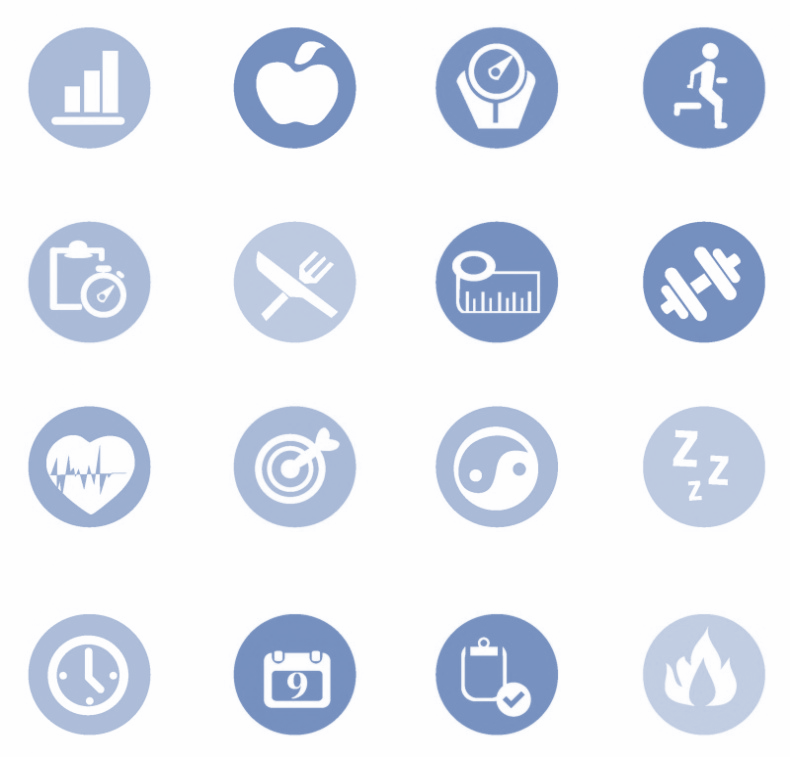 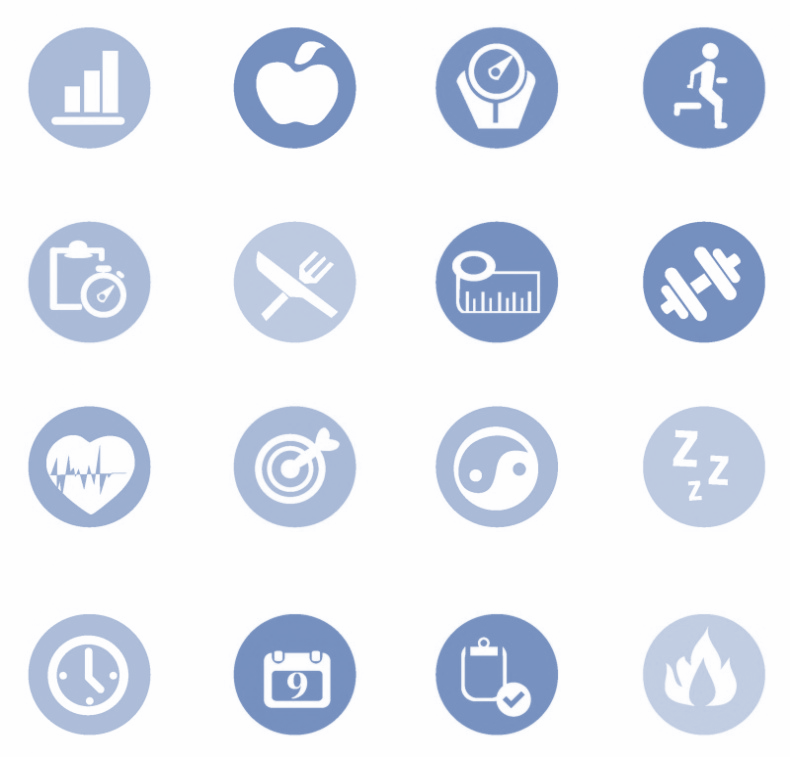 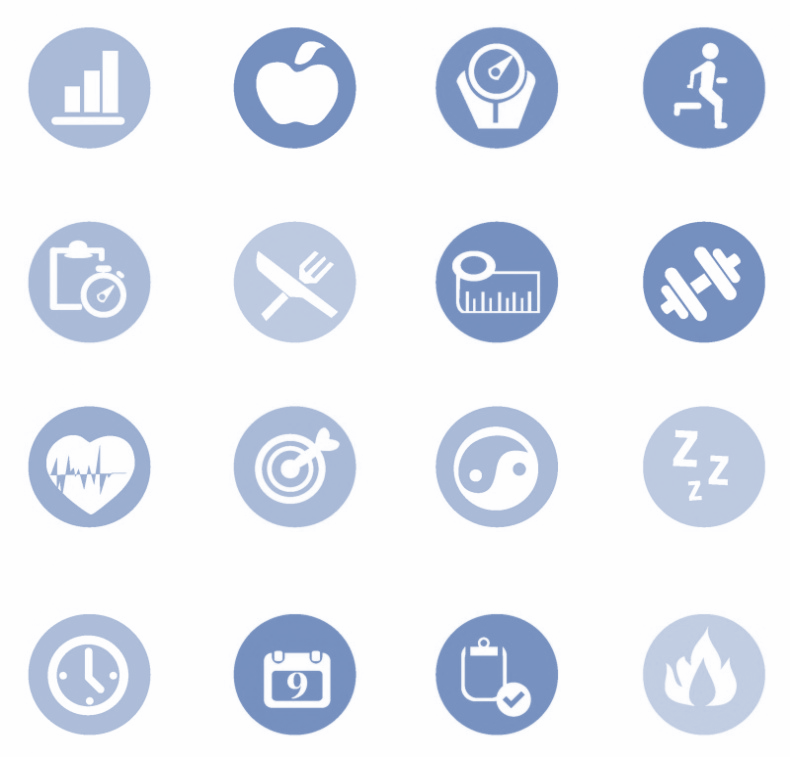 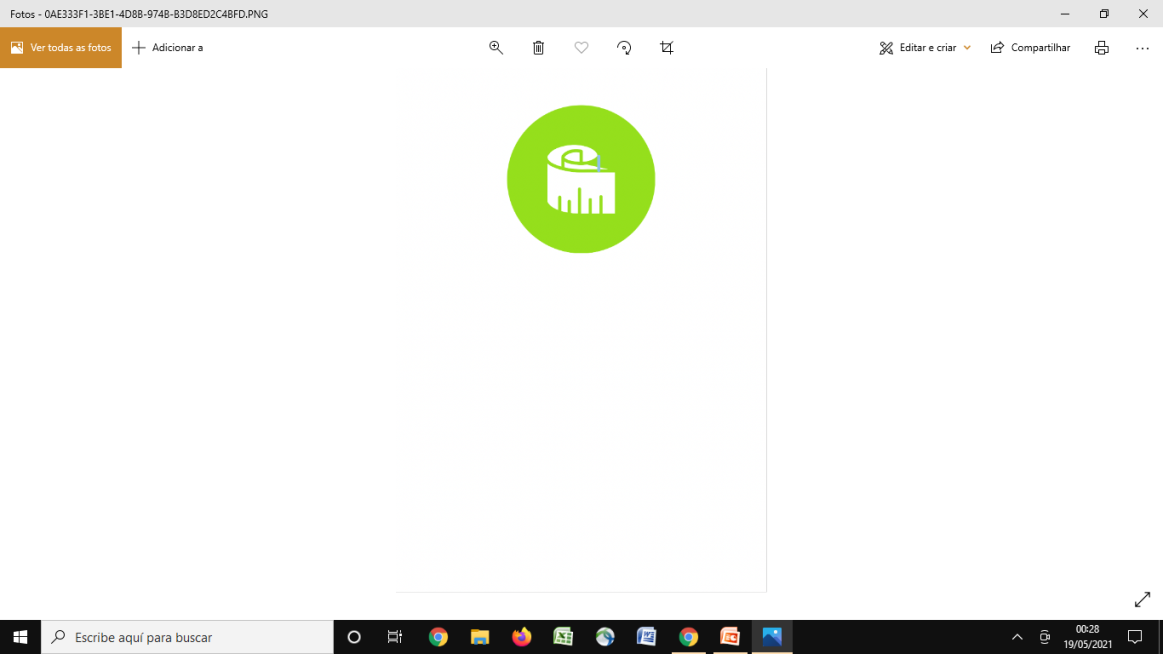 Passo 5
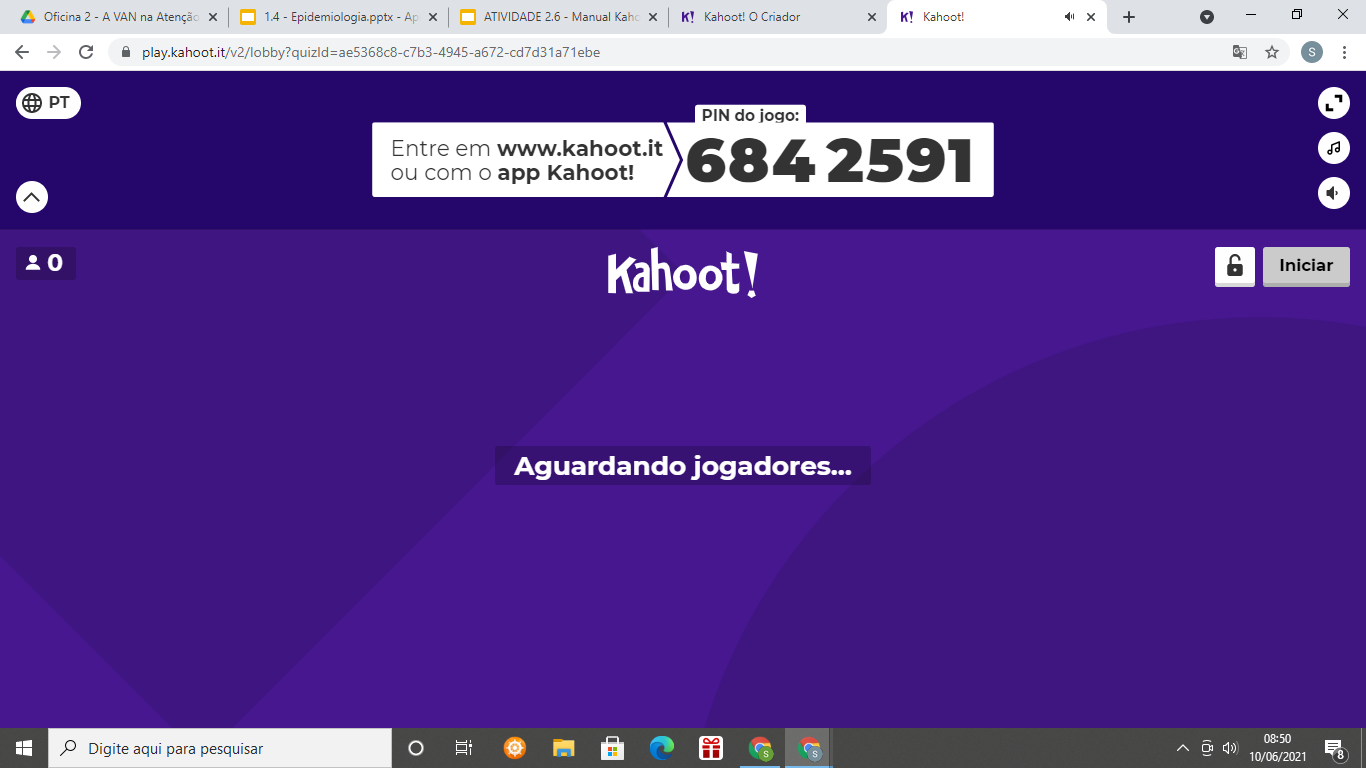 O Aplicativo gera um PIN (NÚMERO) que será usado pelos alunos para acessar o jogo.
Vigilância Alimentar e Nutricional na Linha de Cuidado para Sobrepeso e Obesidade
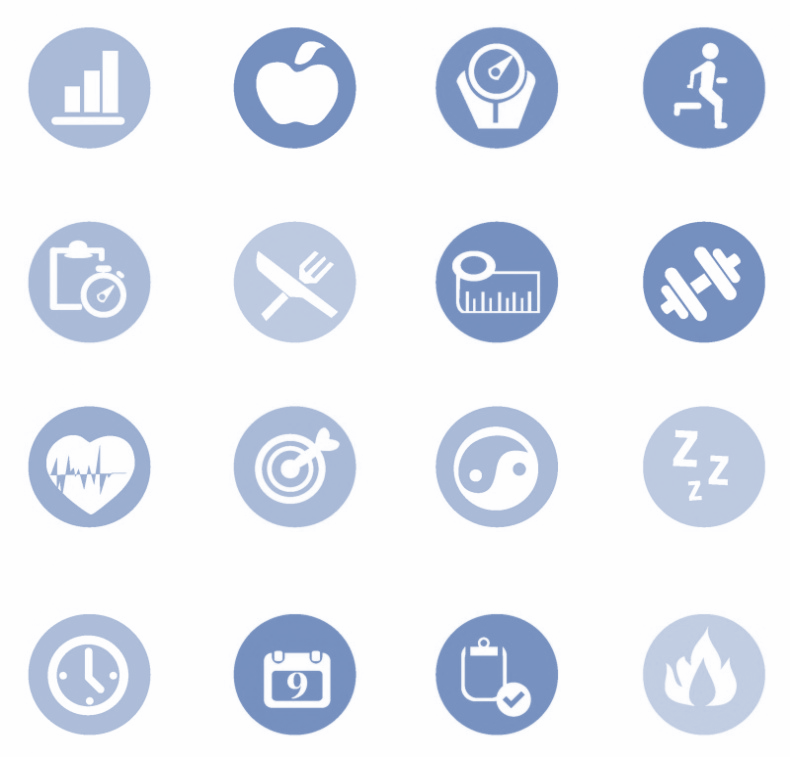 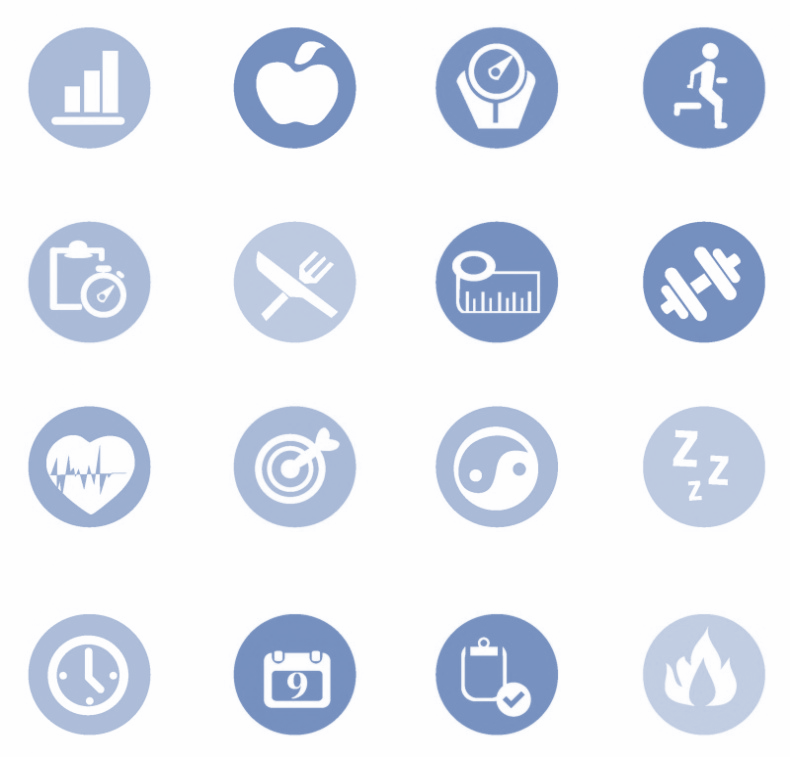 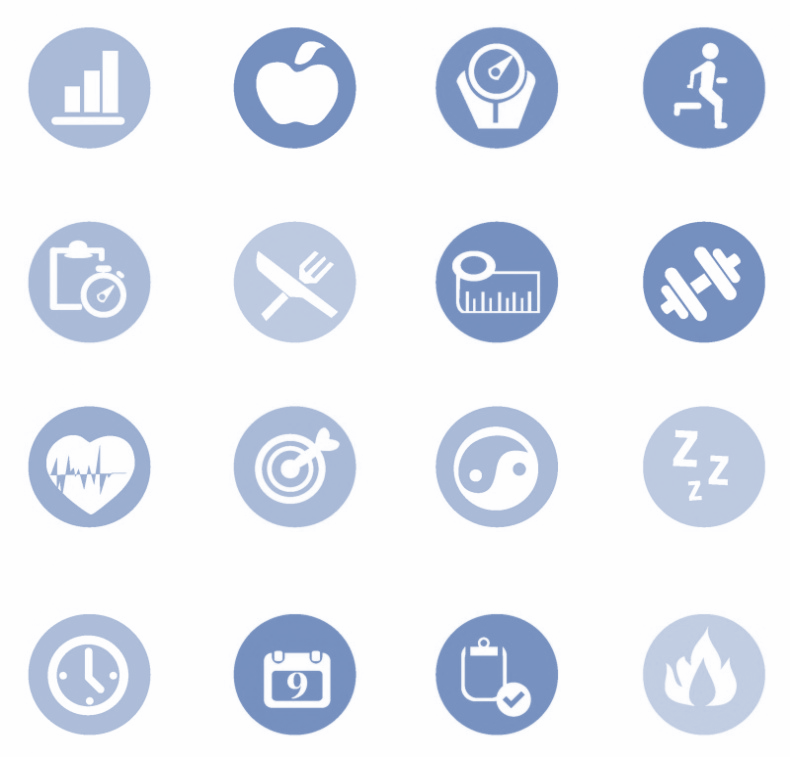 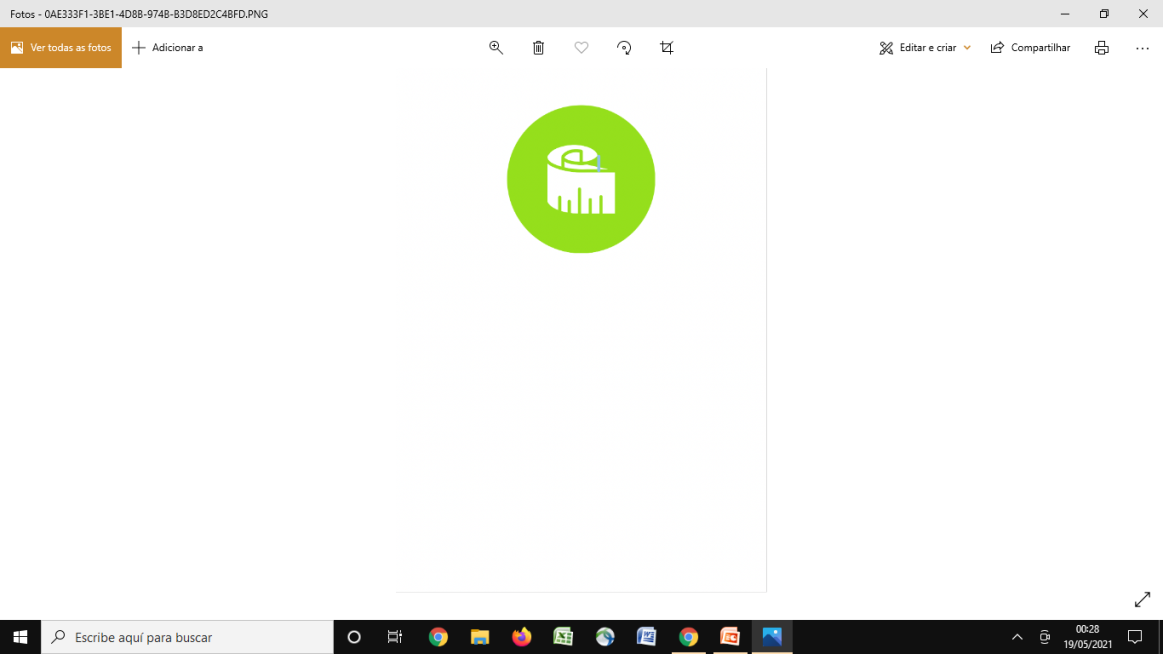 Passo 6
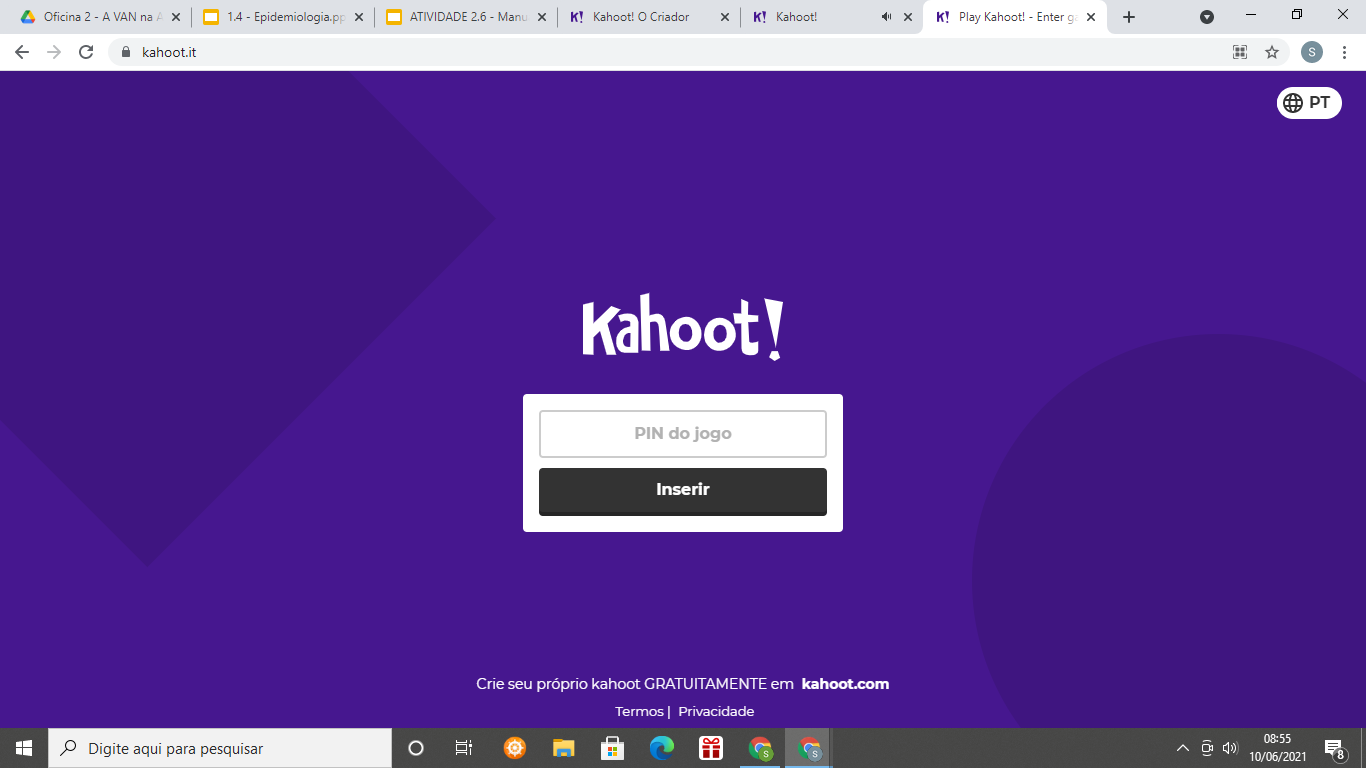 Para os alunos acessarem o jogo precisam entrar no site:

https://kahoot.it/

e colocar o PIN
Vigilância Alimentar e Nutricional na Linha de Cuidado para Sobrepeso e Obesidade
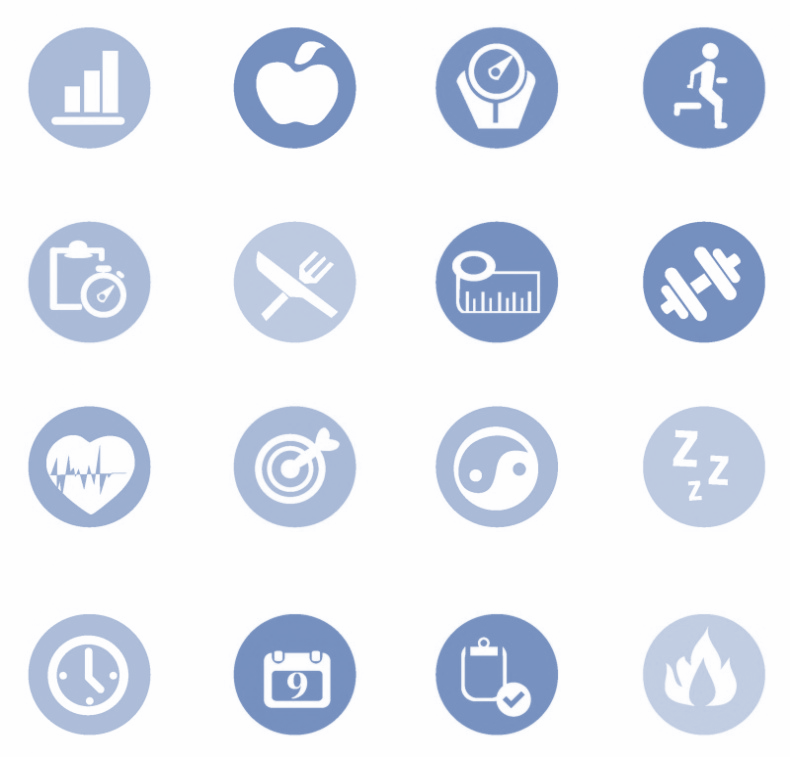 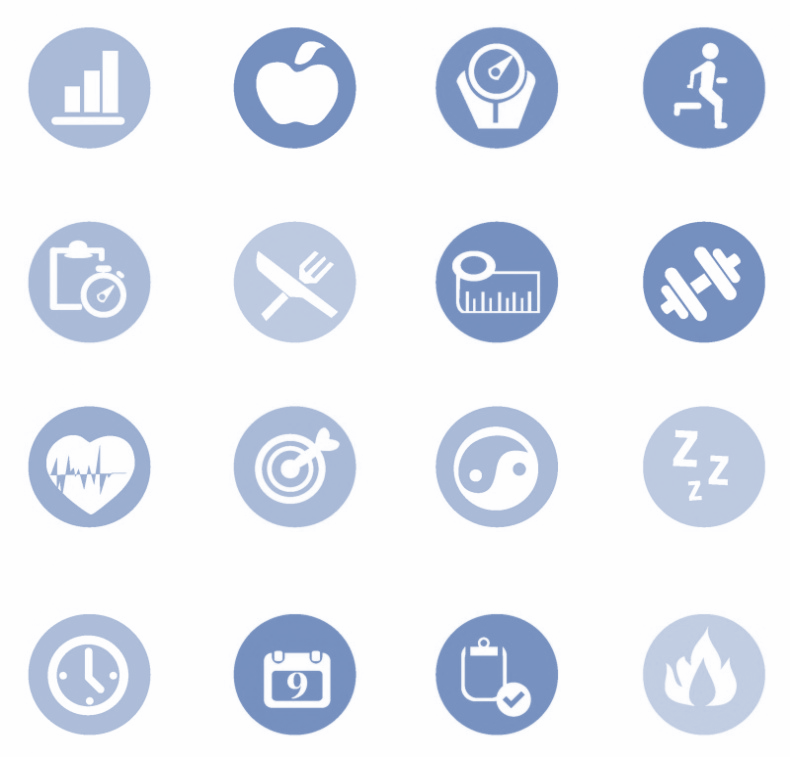 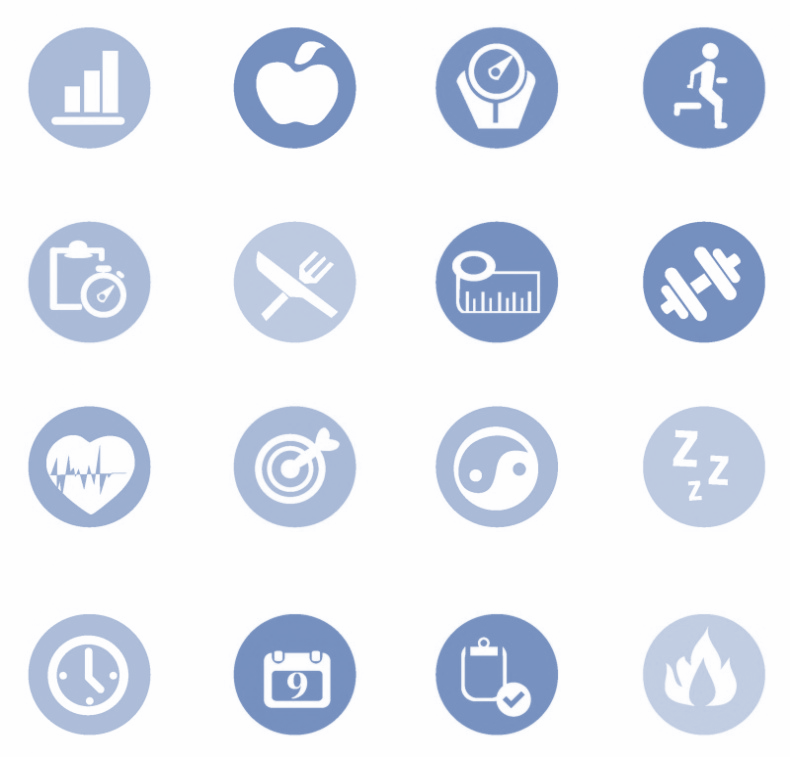 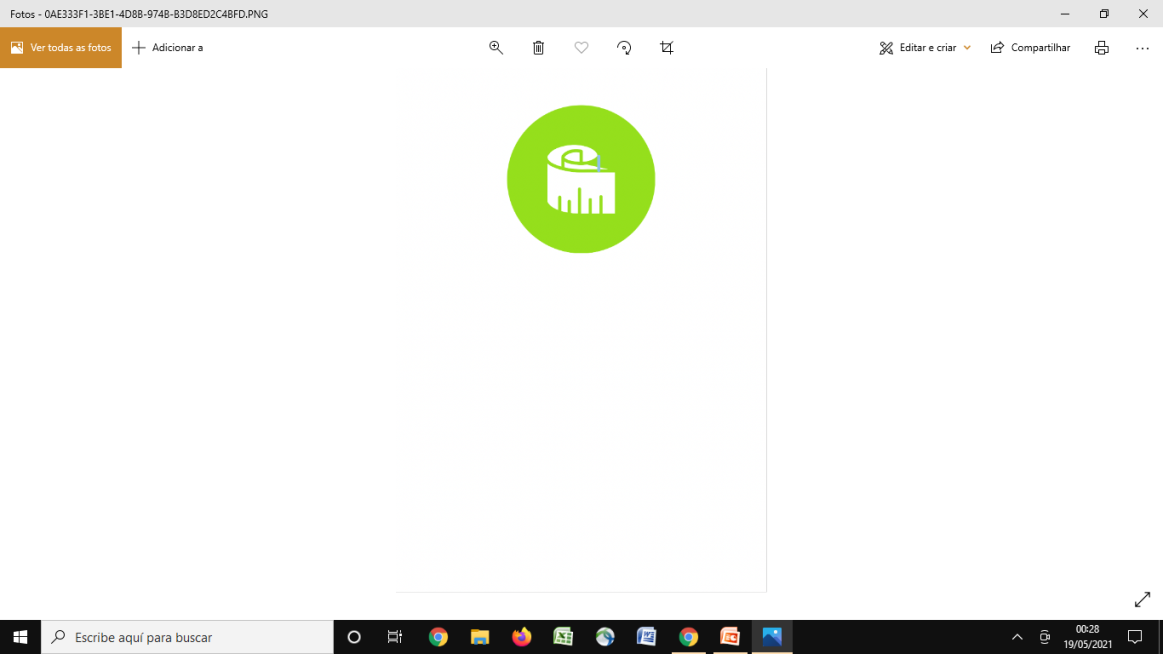 Passo 7
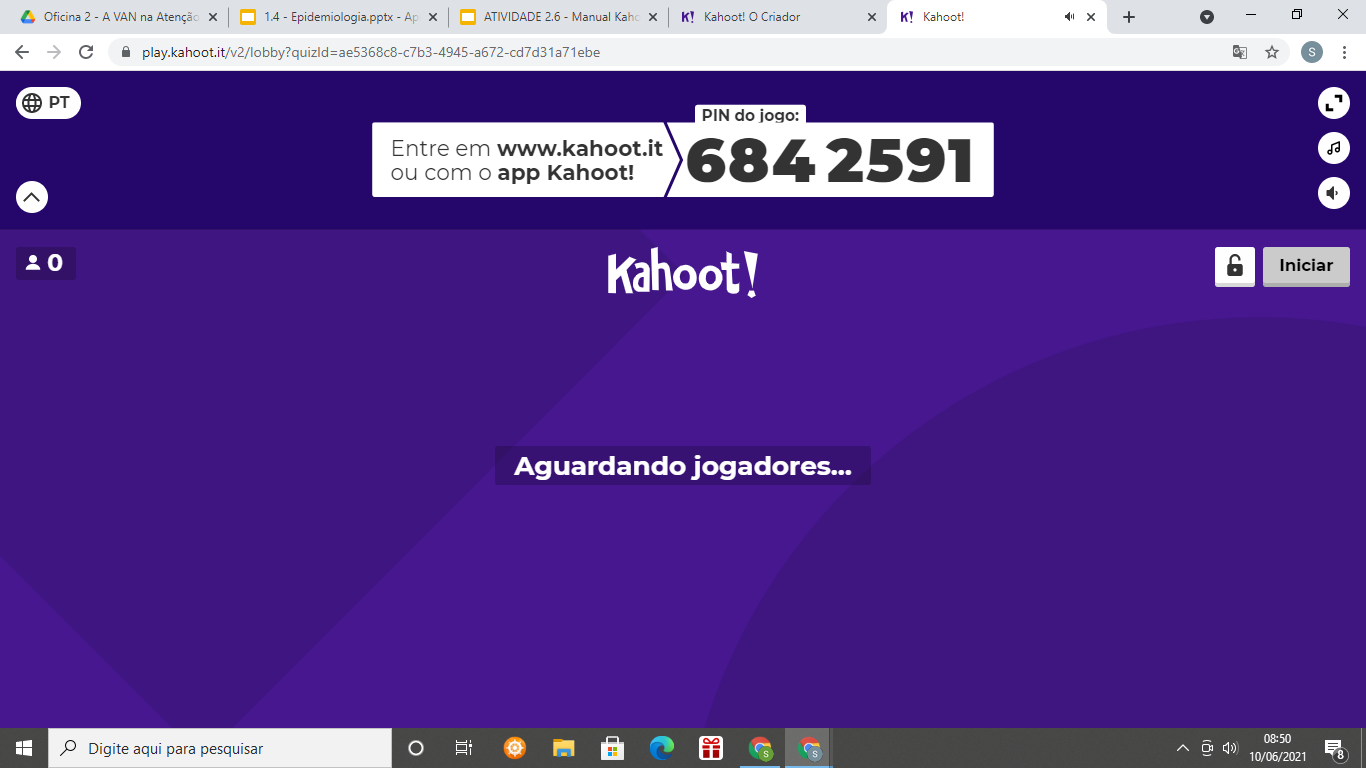 Após todos entrarem no jogo é só clicar em iniciar e se divertirem!
Vigilância Alimentar e Nutricional na Linha de Cuidado para Sobrepeso e Obesidade